2025 DMH Research Centers of Excellence​
Promoting Youth Mental and Behavioral Health: Understanding and Addressing Risk and Protective Factors to Improve Youth Well-Being and Outcomes
May 29, 2025​
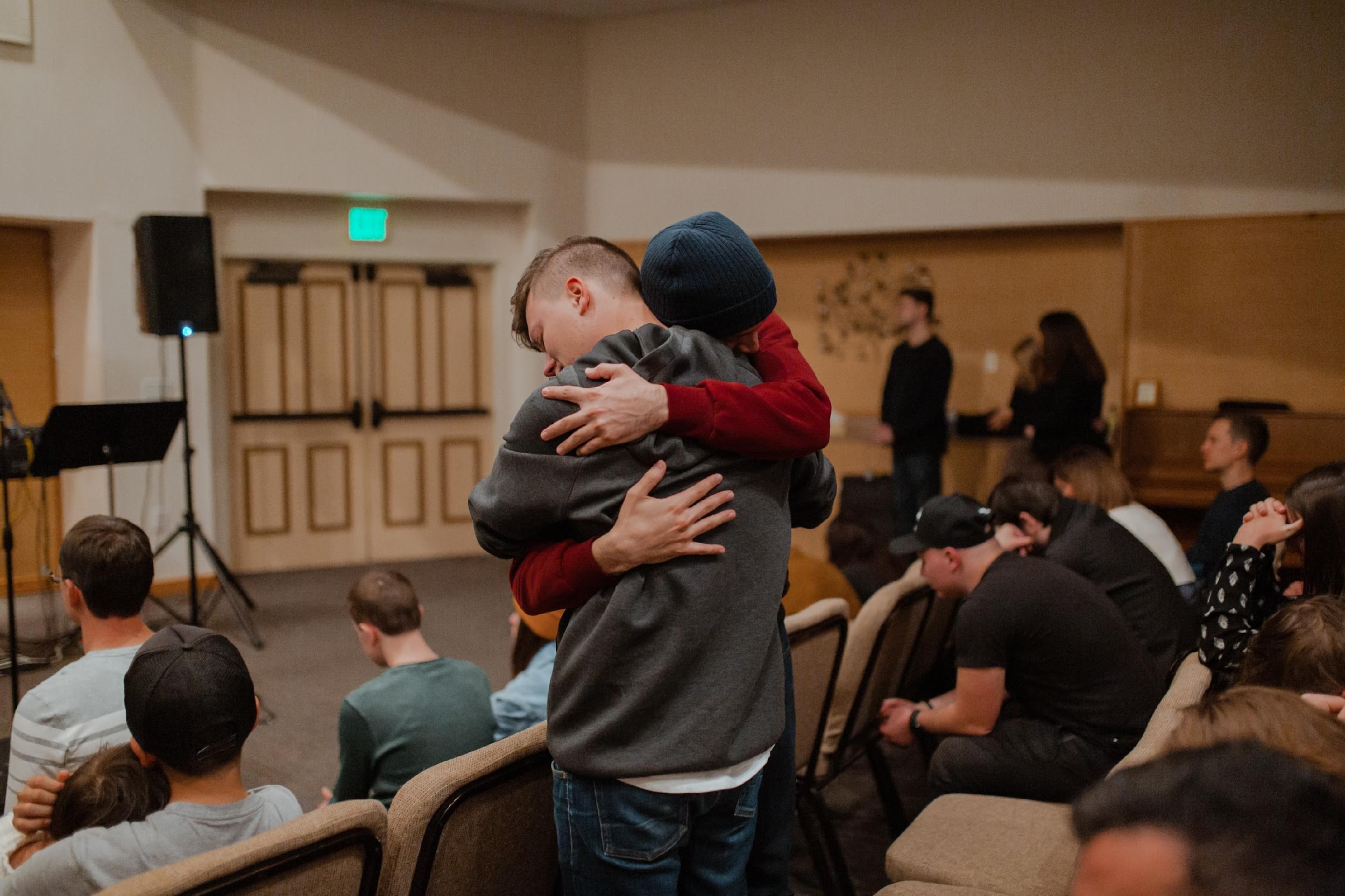 Living In Families with Emotions (LIFE): training community organizations to deliver a resilience-enhancing intervention for youth

 Daphne Holt, MD, PhD
Director, MGH Resilience and Prevention Program and 
Co-Director, Psychosis Clinical and Research Program
Associate Professor, Harvard Medical School

Annual Conference of the Department of Mental Health Centers of Excellence
May 29th, 2025
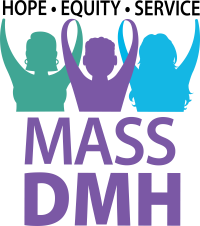 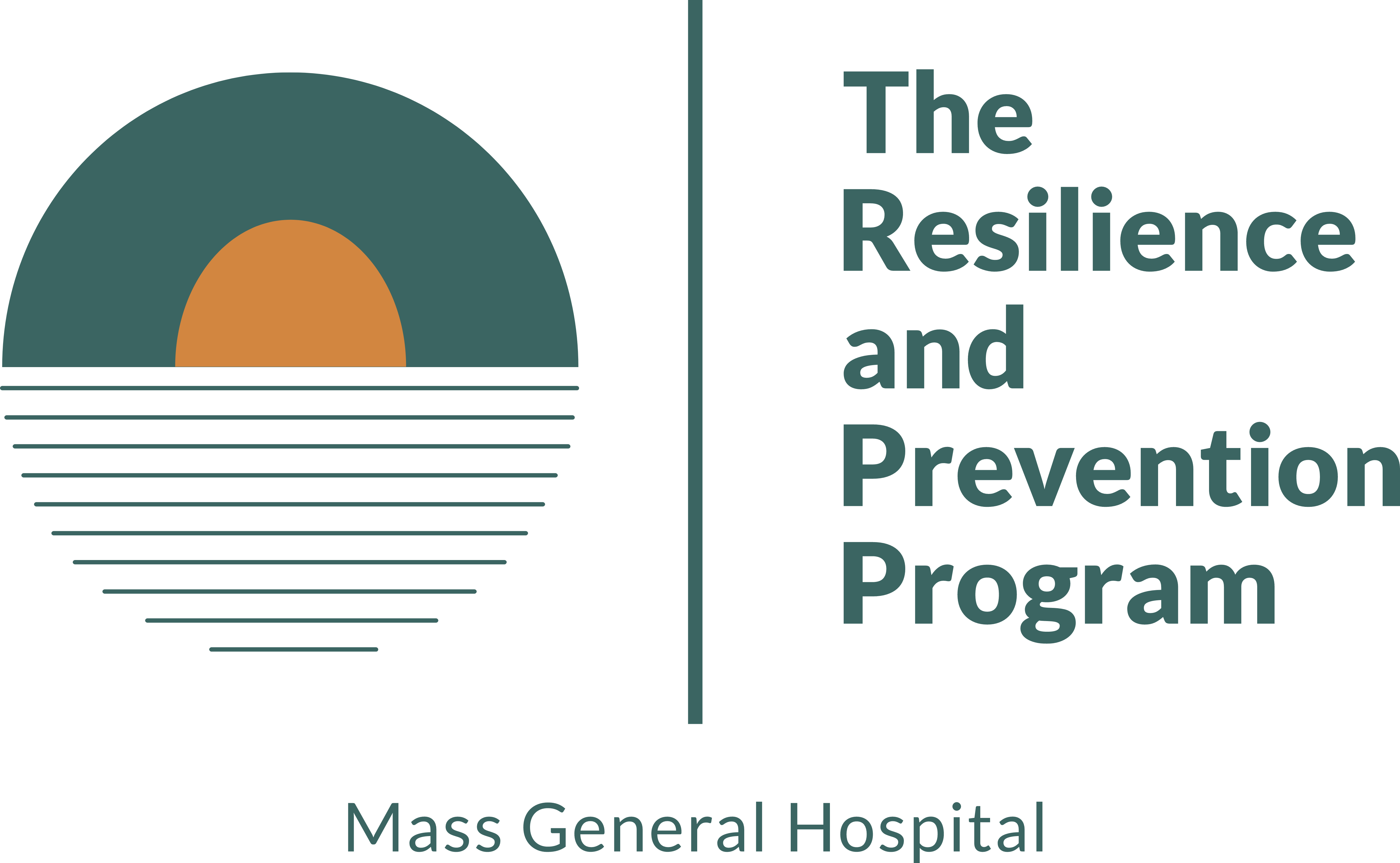 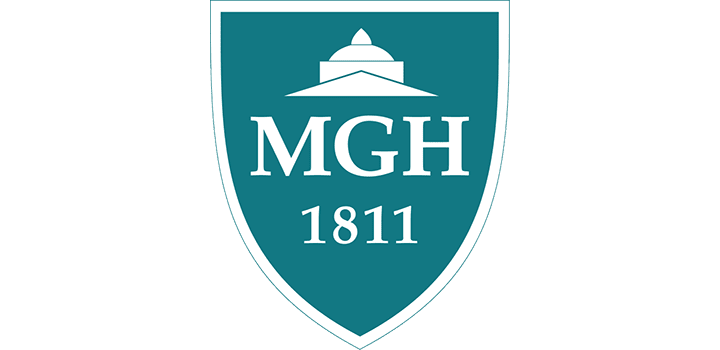 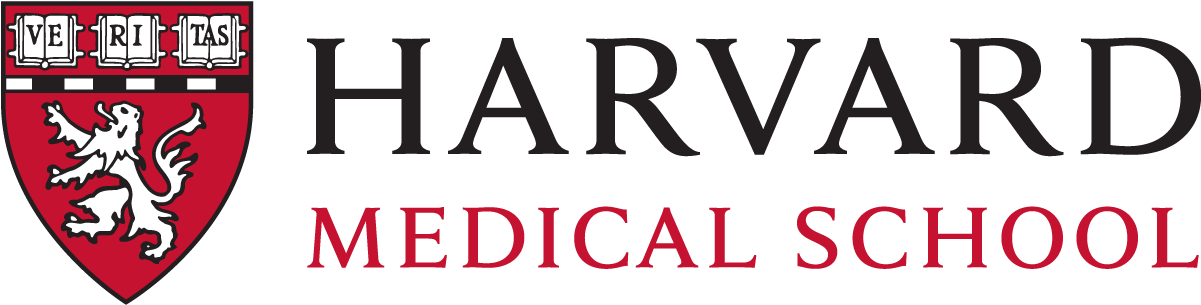 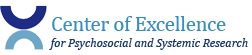 Child Mental Health Crisis
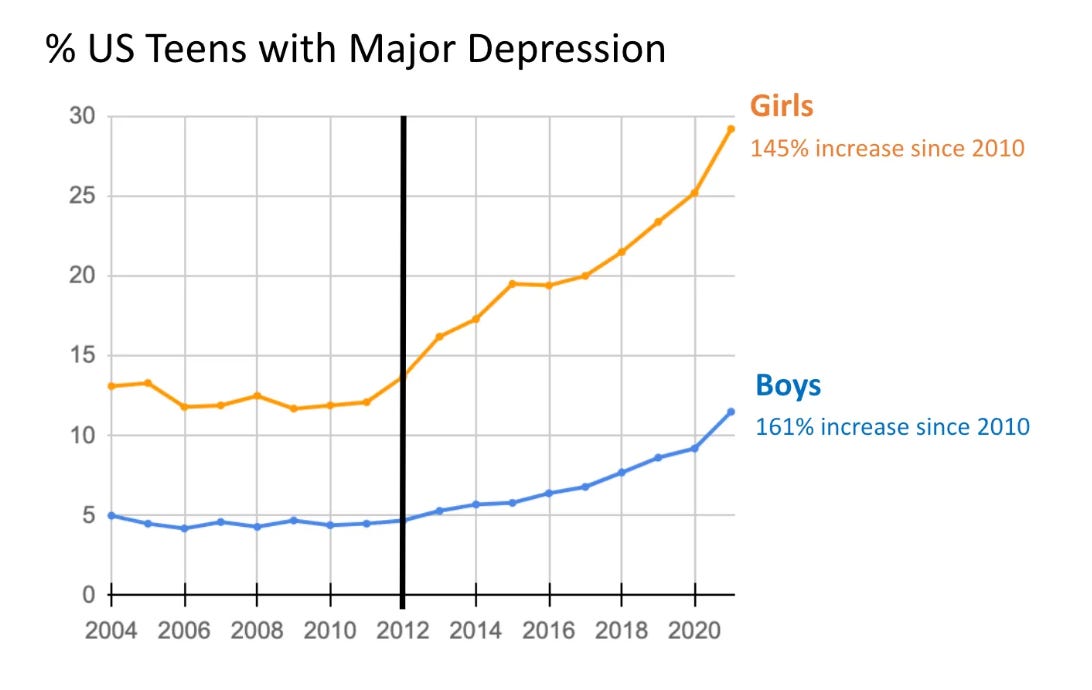 A child and adolescent mental health national emergency declared in late 2021, by the American Academy of Pediatrics, the American Academy of Child and Adolescent Psychiatry, and the Children’s Hospital Association 

Double the rates (compared to the previous 10 years) of pediatric emergency department mental health visits

A 5-fold increase in visits specifically related to suicide in young people
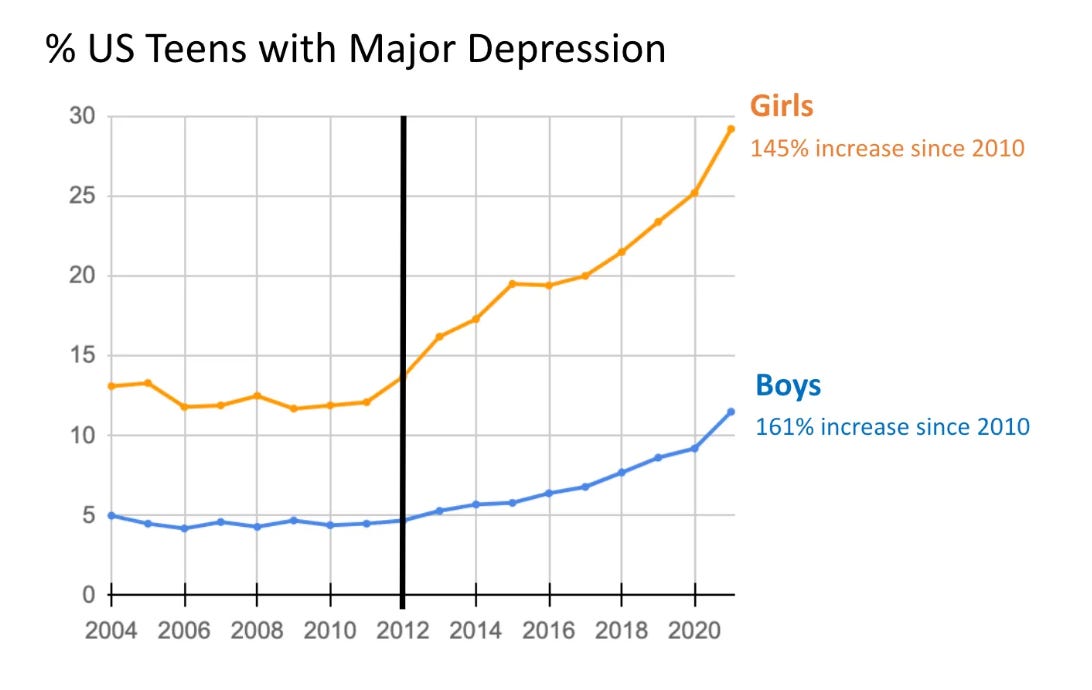 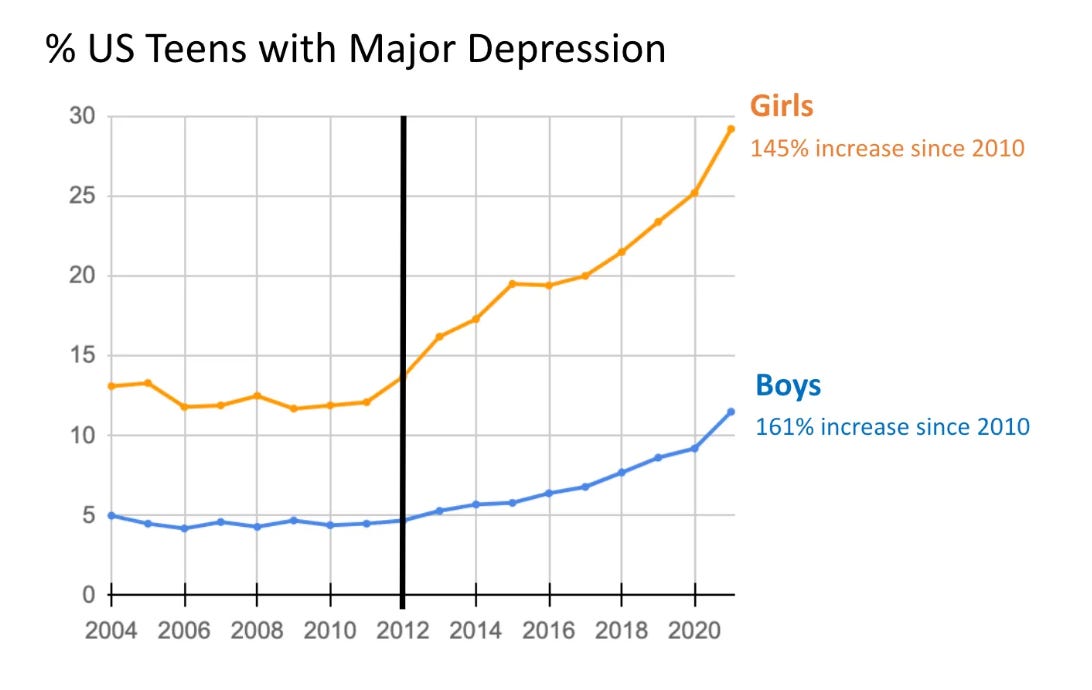 Source: National Survey on Drug Use and Health (NSDUH)
[Speaker Notes: https://www.afterbabel.com/p/international-mental-illness-part-one]
The Resilience and Prevention Program: Our Overall Mission
Crisis
Ongoing mental health 
challenges, Illness
STRESS
Levels of distress, symptoms
Prevention (by increasing resilience)
Resilience
Innovation
Integrates evidence-based behavioral interventions with insights from cognitive neuroscience
Uses a “transdiagnostic” approach
Goal
Protect mental health by increasing the ability to manage stress (resilience)  promoting well-being before mental health challenges develop
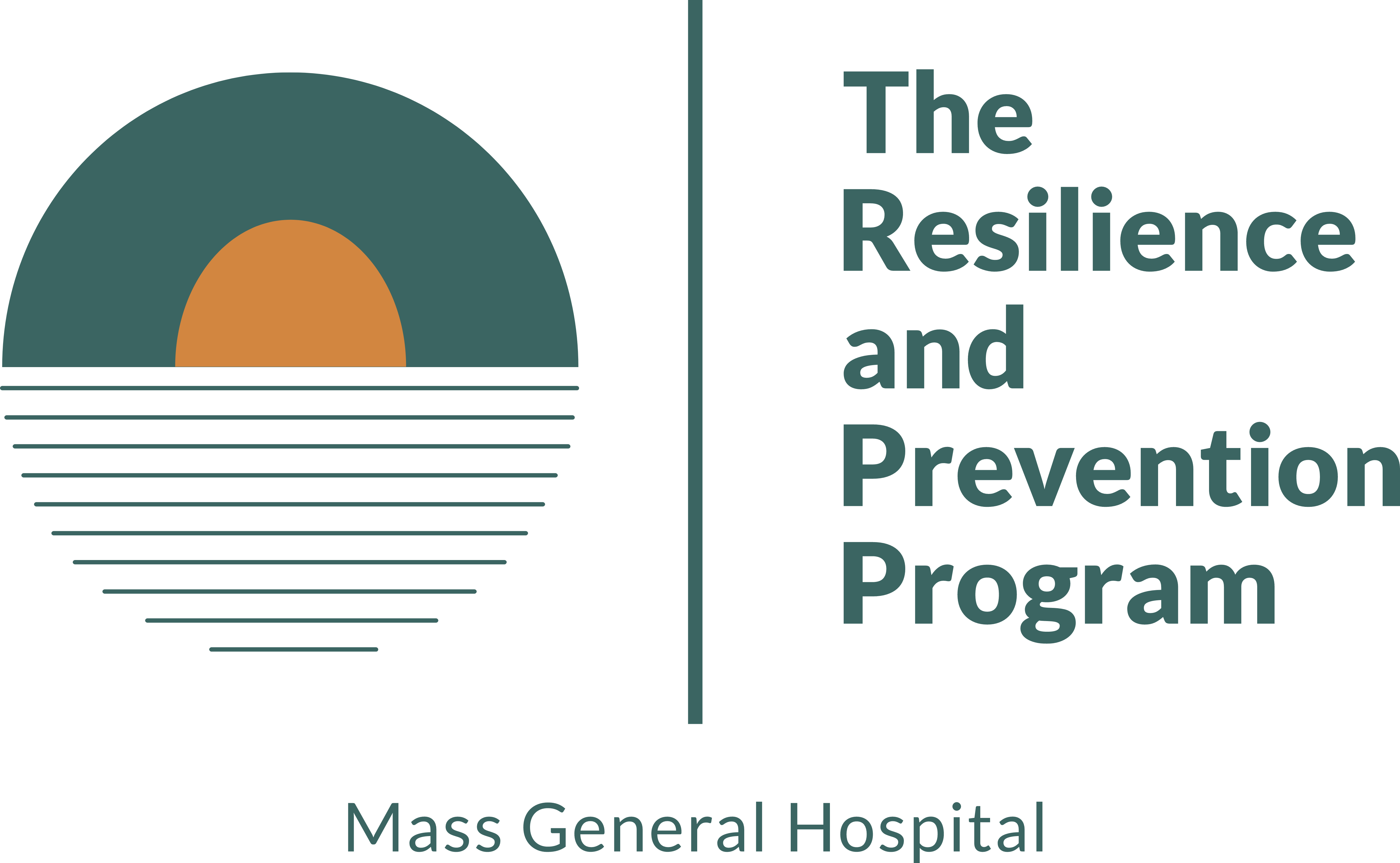 Time
The LIFE ProgramA manualized behavioral intervention for middle school-aged adolescents
A workshop focused on teaching skills that will increase emotional resilience, via improving emotion recognition and regulation skills
Run by 1-2 facilitators for 7-12 adolescents, and one or more of their caregivers in the 2 caregiver sessions
In-person or virtual
2 format options for the adolescent sessions: 
8 (90 min) sessions OR
16 (45 min) sessions (1x or 2x weekly)
Caregiver Sessions:  2 (90 min) sessions
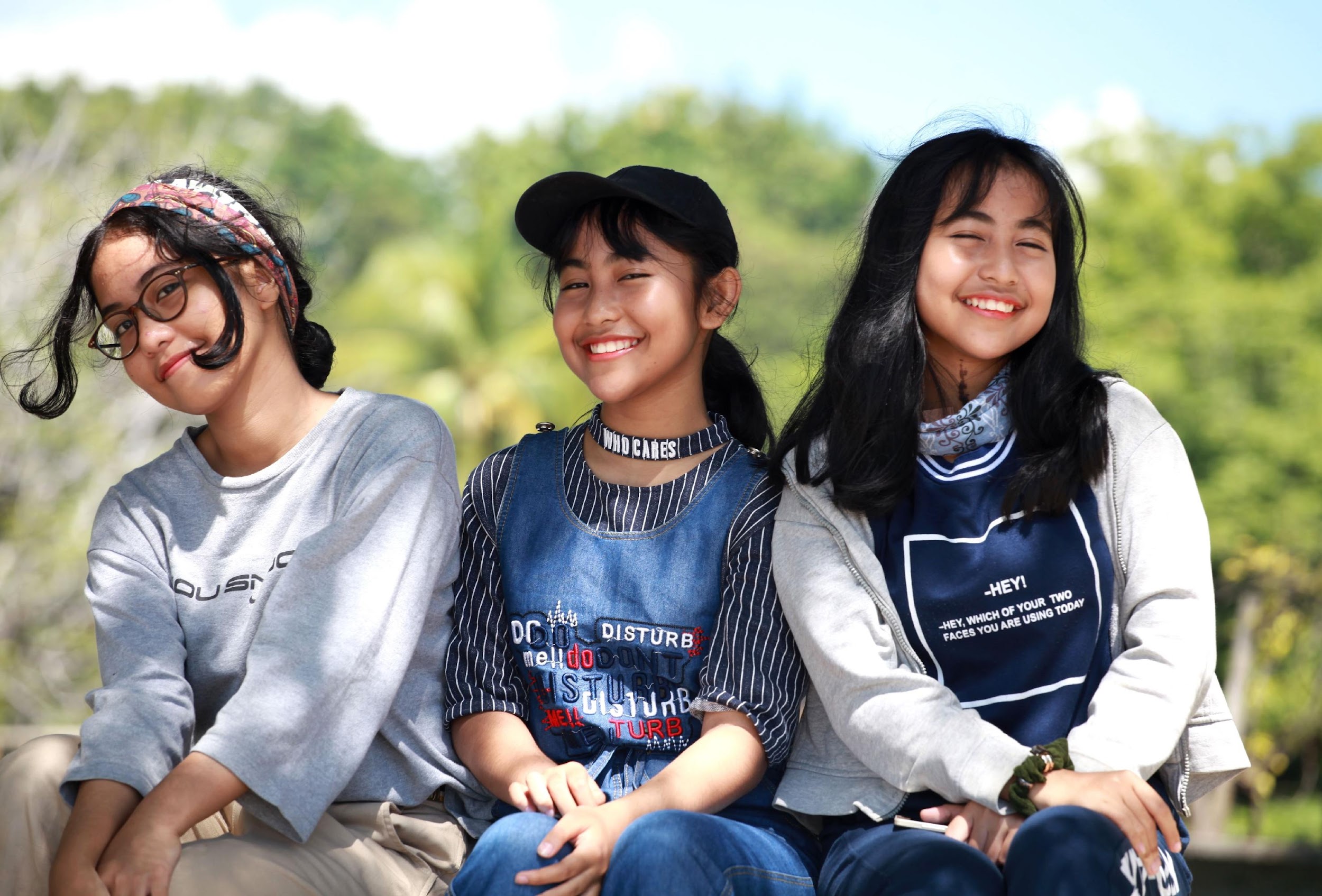 [Speaker Notes: First deployed in MGH Chelsea Pediatrics, then in Medford middle school students during the pandemic (by zoom) – showed evidence that it reduced psychiatric symptoms in adolescents
In partnership with DMH, we developed a training program that teaches staff of community-based organizations who work with adolescents to lead LIFE workshops]
Building Blocks of LIFE for Psychological Resilience
Emotional Awareness
Emotional Regulation
Mindfulness
Self and Other Compassion
Social Skills
Values
[Speaker Notes: Presenter notes:

could make reference to APA https://uca.edu/bewell/files/2020/12/Resilience-What-Is-It-and-How-Do-I-Build-It.pdf



Emotional Awareness (identifying, understanding emotions, as well as how emotions interact with thoughts, physical sensations and behaviors) 
Emotional Regulation (coping with difficult emotions) 
Self and Other Compassion (developing compassionate relationship towards self and others)
Mindfulness (paying attention to present experience)
Social and Communication Skills (establishing and maintaining positive relationships with others)
Values (identifying valued and living a value-driven life)]
Demo from LIFE Training
Parent/Caregiver Sessions of LIFE
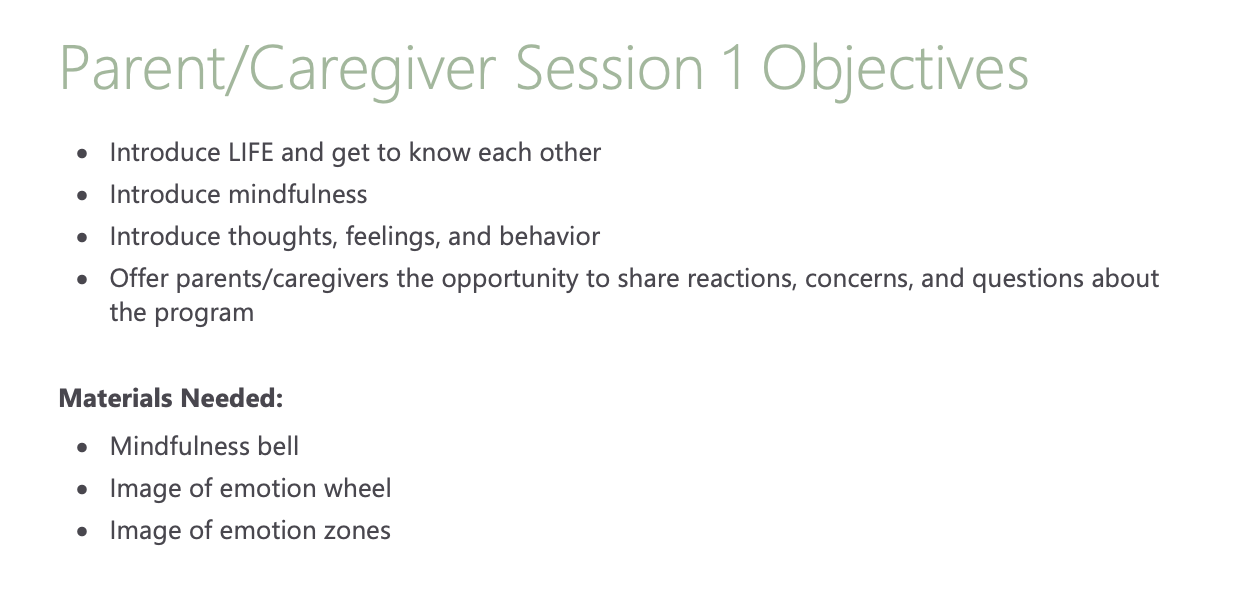 Overall goal is to expose parents/caregivers to psychological resilience skills of LIFE
Two 90-minute facilitator-led support/psychoeducational sessions
Can be conducted in English or Spanish
Additional Video Library highlighting skills to be used between sessions (Spanish subtitles available)
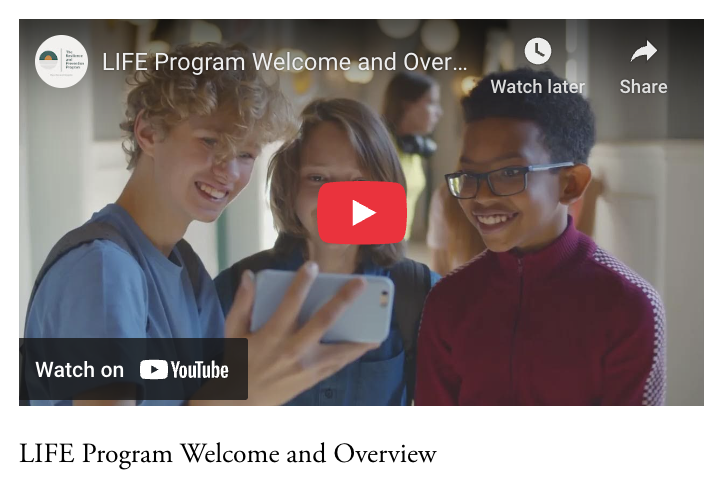 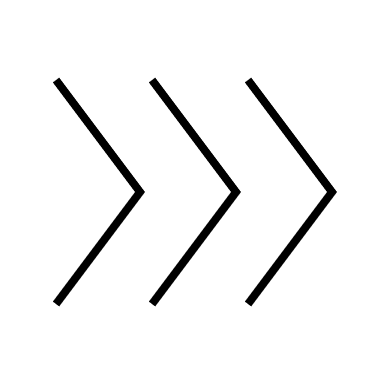 First Research Study of LIFELatino immigrant children in a community pediatrics clinic
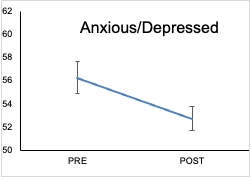 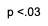 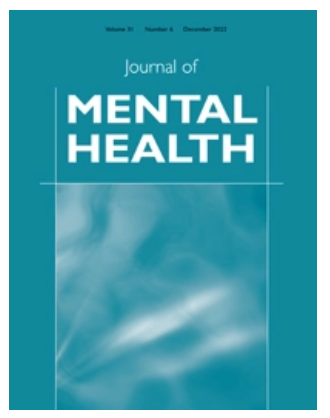 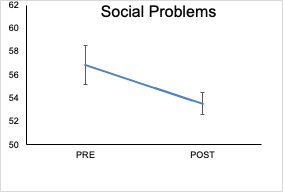 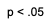 [Speaker Notes: LIFE was designed by clinical staff (psychologists and a psychiatrist) of the MGH Resilience and Prevention Program
In Chelsea: parent/caregiver sessions delivered in Spanish by bilingual bi-cultural therapists
LIFE is feasible and acceptable among adolescents and their parents/caregivers with high attendance, and high ratings of enjoyment and benefit
Parents reported that their children were less anxious and had better social interactions after LIFE
Adolescents were better able to identify emotions by observing facial expressions after LIFE, a skill that can help improve social functioning]
Naomi and Kyle talking about Chelsea
[Speaker Notes: Naomi and Kyle talking about Chelsea

Behavioral Health Unit waitlist
Families representing 6 countries]
Second Research Study of LIFE: Reductions in depression and suicidal thoughts and behaviors were sustained over the following year
Caregiver/parent feedback 
about how LIFE affected their child:
“She is not as immediately stressed when a situation arises.”
 “I see less outbursts and better mood regulation.”
 “He has been a bit less reactive. Takes time to reflect and is more open for conversations.”
 “She’s eating more, laughing, and sleeping more than before.”
 “I think her attitude and coping skills have improved.”
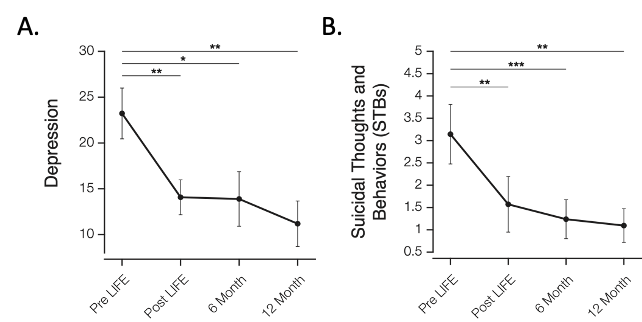 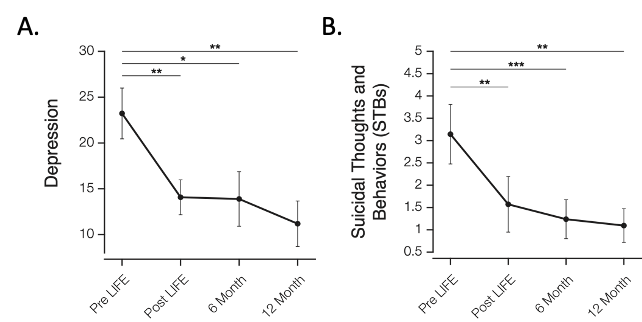 Parent Testimonial
Who can learn to lead the LIFE program?
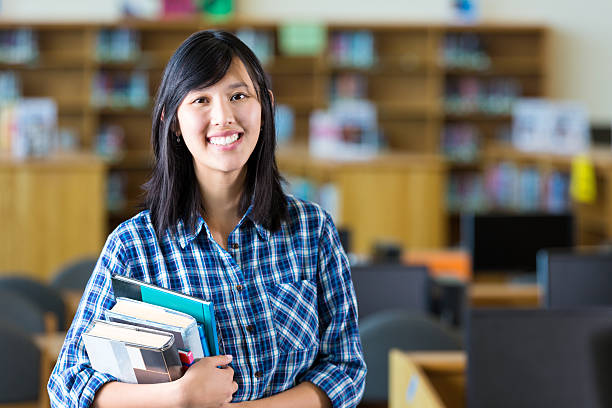 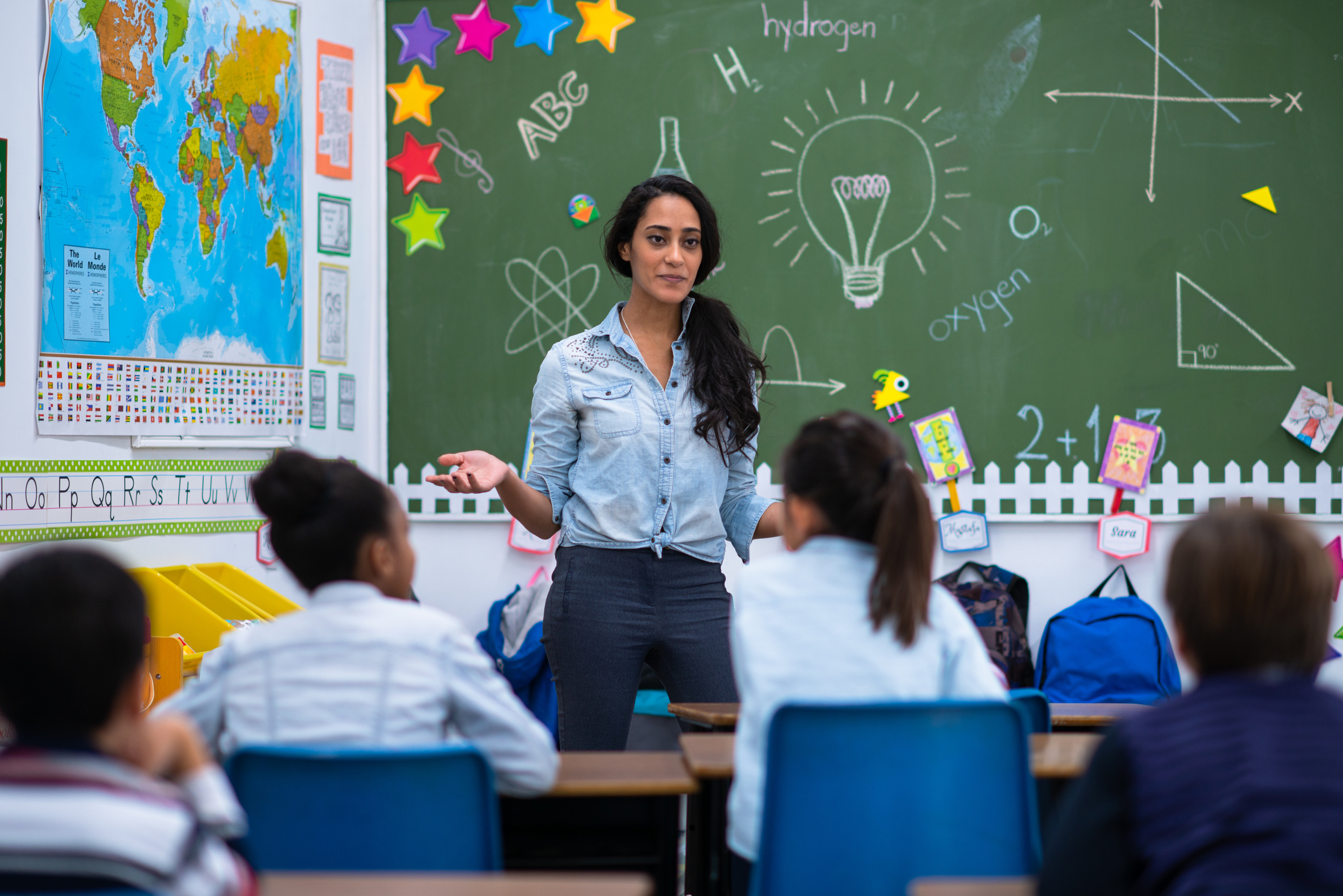 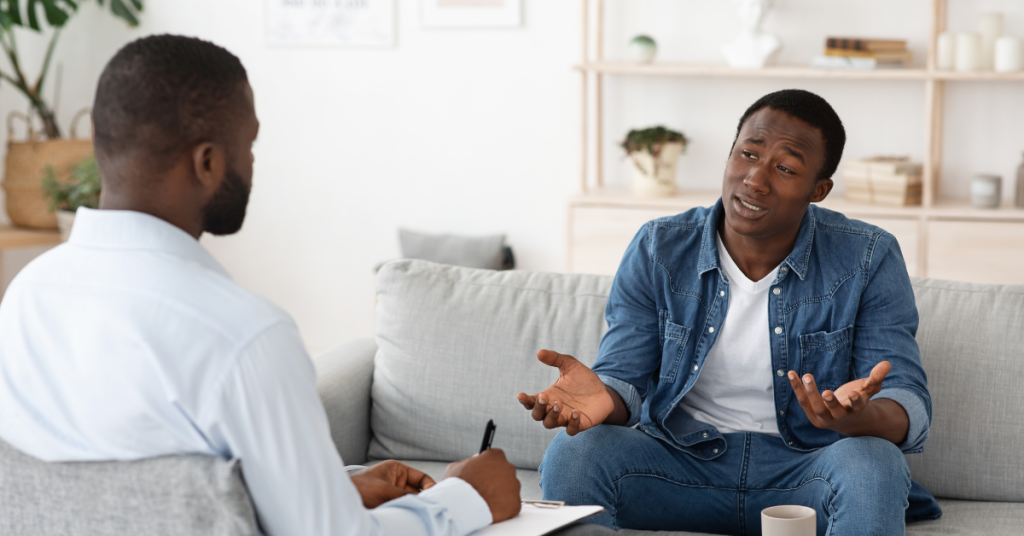 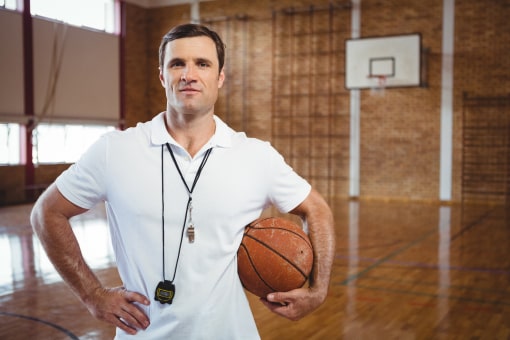 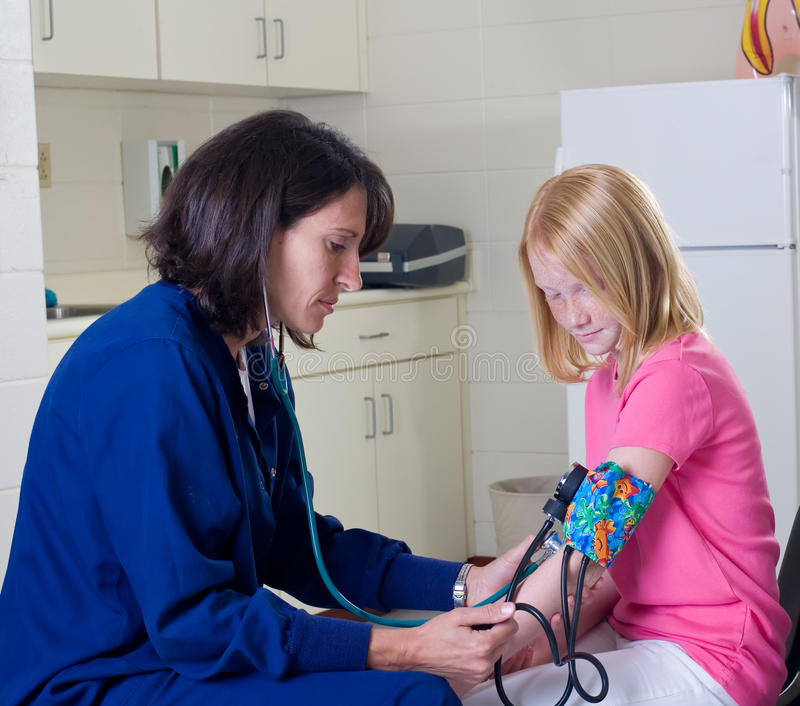 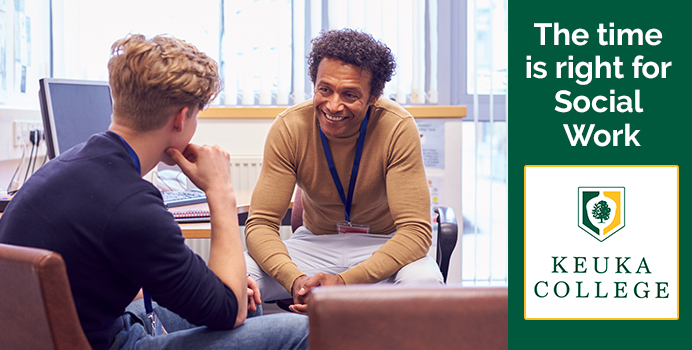 [Speaker Notes: teachers, parent volunteers, coaches, peer coordinators, school counselors, and administrative leaders]
LIFE program training
1-hour orientation to LIFE over Zoom
Orientation meeting
Watch videos
Watch brief videos (less than 2 hours altogether) that introduce the LIFE sessions over a two-week period
One 5-hour training workshop with demonstrations, role plays, discussion, facilitation training and Q & A about LIFE program
Live training
1-hour, optional weekly group consultation with licensed clinician (LIFE expert) for 1-6 months.  Includes pre-implementation planning meetings.
Consultation/
Support
You can become a certified LIFE program facilitator
LIFE Trainee Videos: Online video library preview
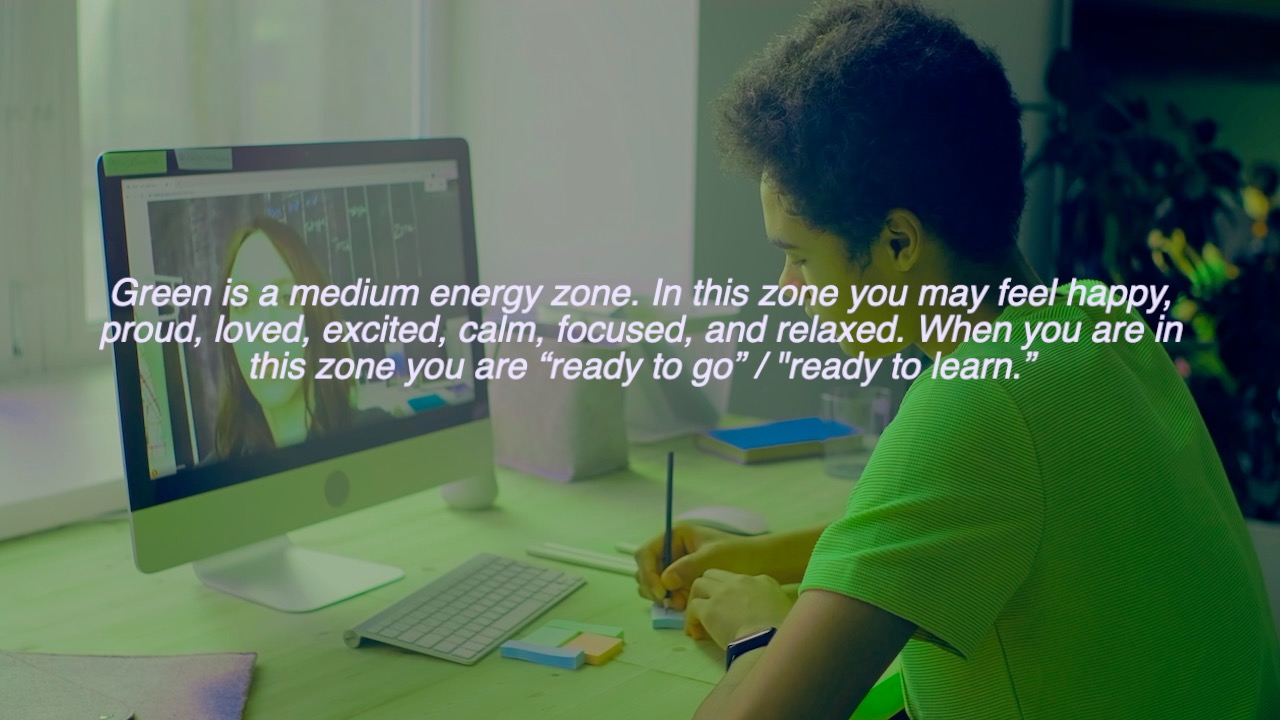 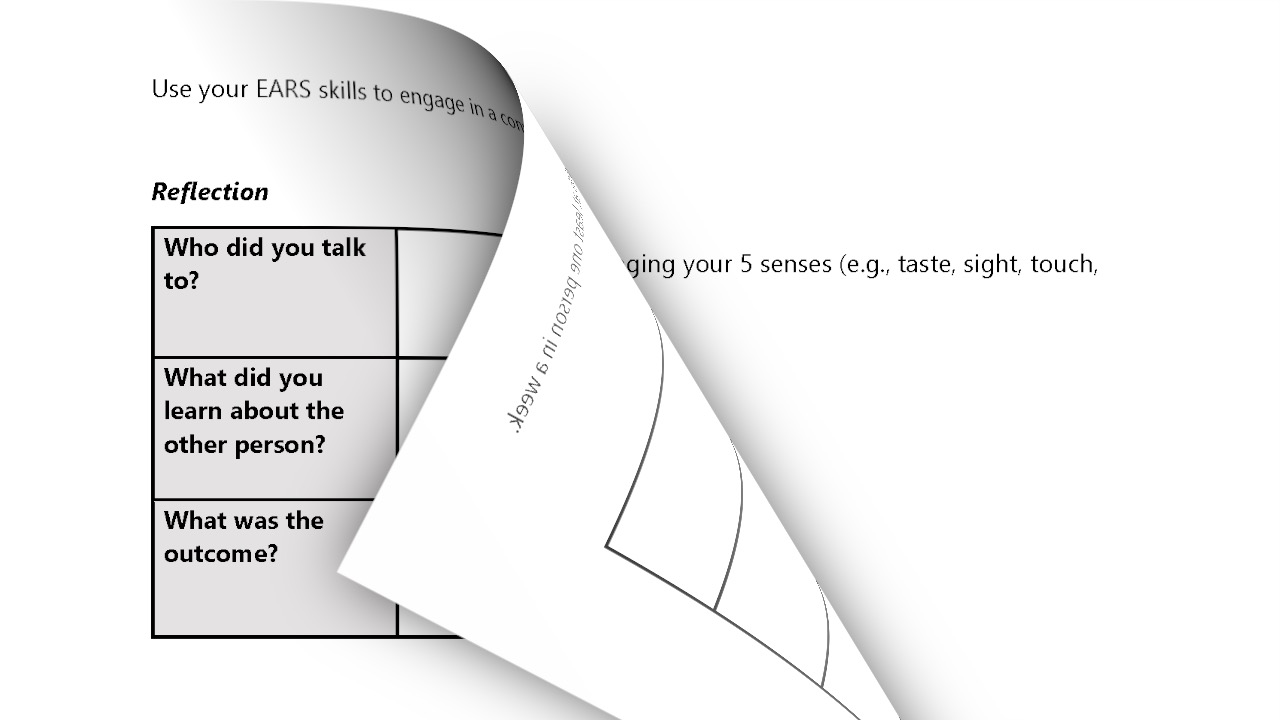 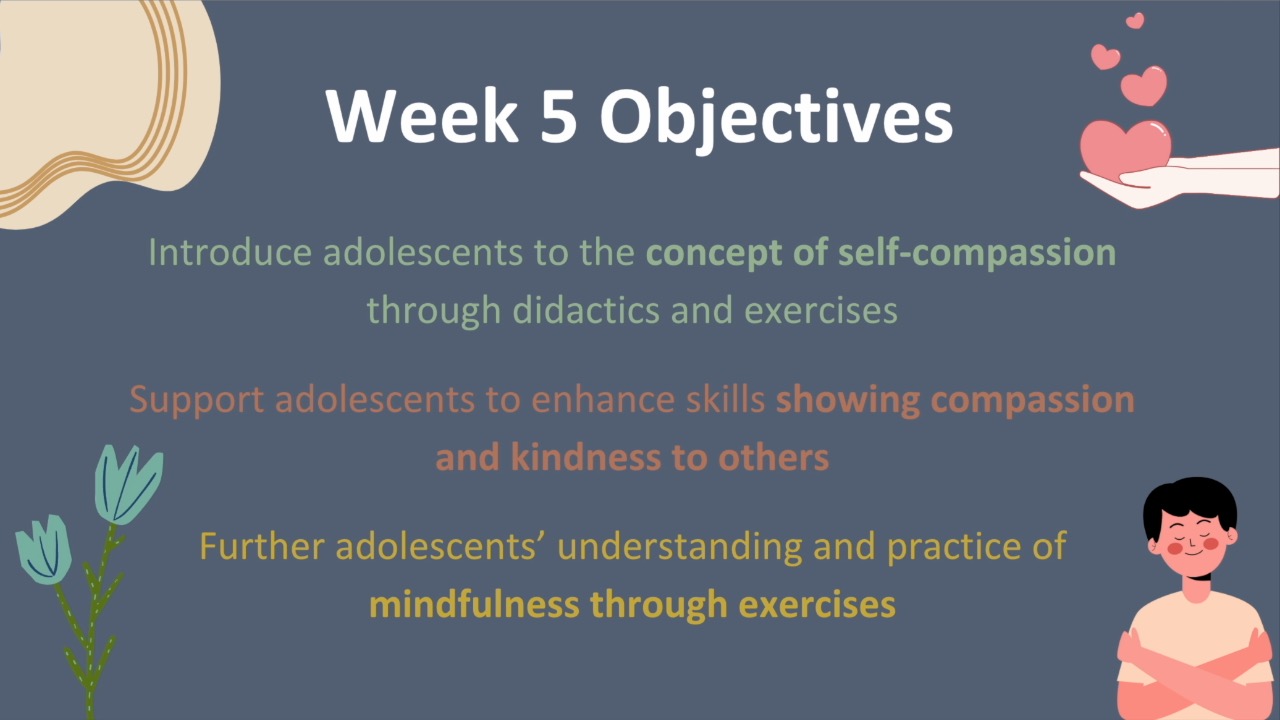 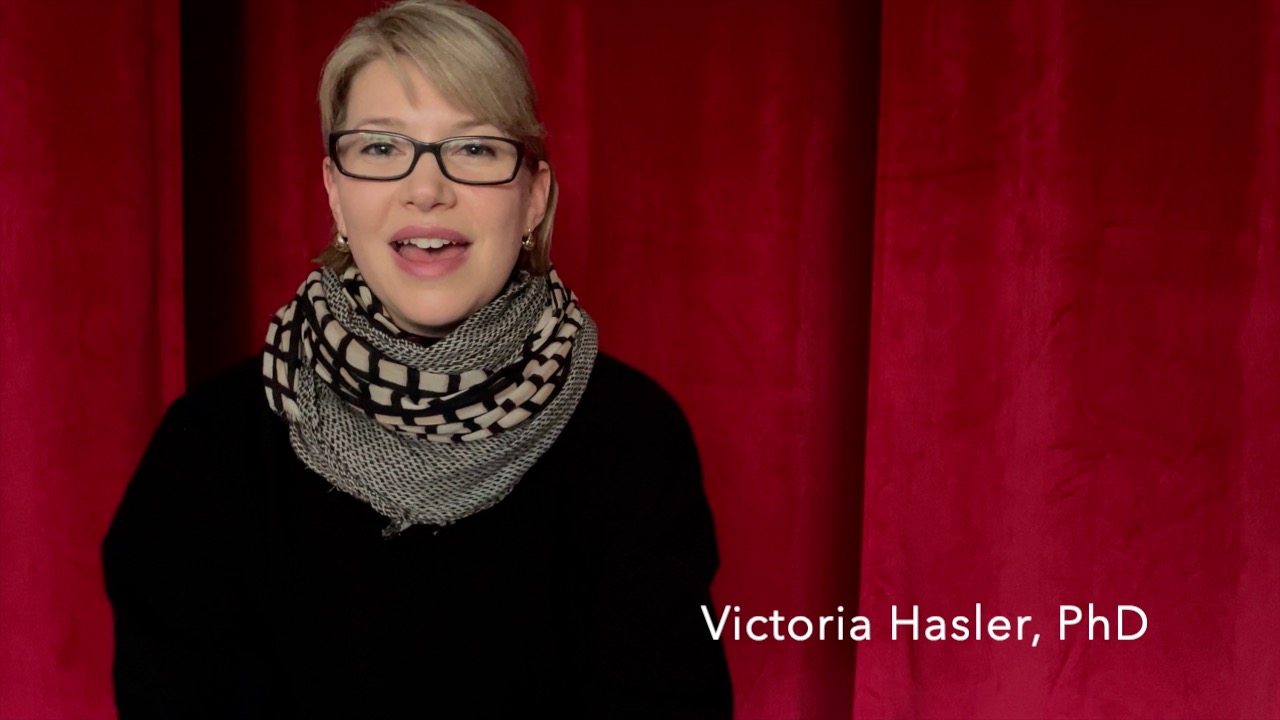 [Speaker Notes: Trainees are sent a direct link to our video library website and the password
Here trainees will view each of the 8 session specific videos, following along with their manual
Anything that is not shown in the video (content or activities) will be reviewed and practiced in our in-person training]
The LIFE training program
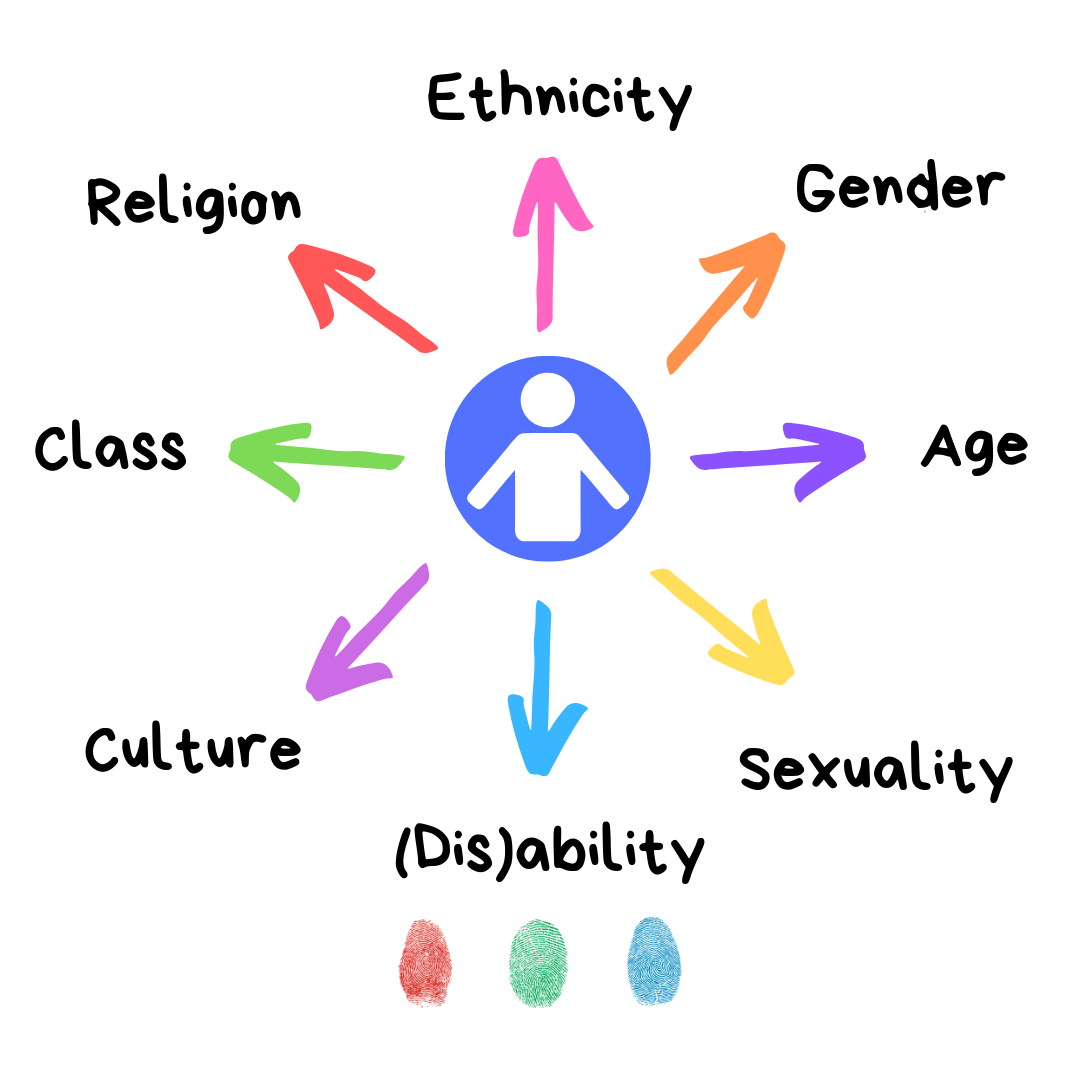 Introduces the concepts taught in the LIFE program: emotion identification and regulation, mindfulness, self-compassion, and social skills

Emphasis on cultural humility
Facilitator skills, group management strategies
Understanding youth development and family needs 
Trauma-informed practice 
Self-care strategies for facilitators
The LIFE ManualCover Page, Table of Contents, Introductory Page
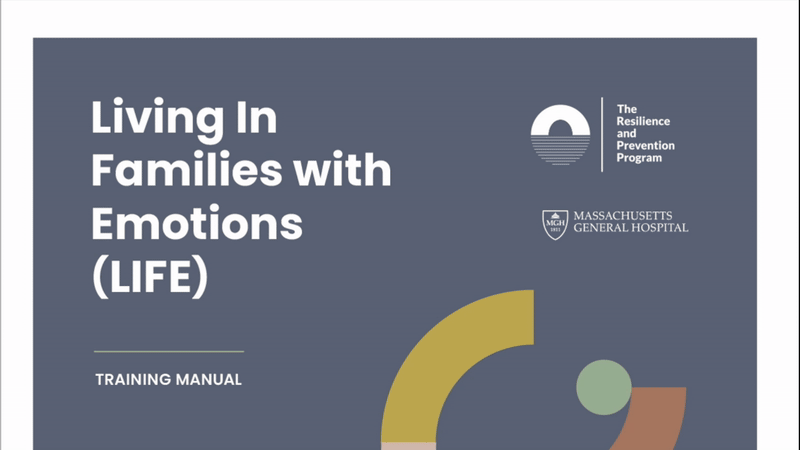 Data outcomes from LIFE trainings
Relevance, Usefulness, and Satisfaction
Items were rated from 1-5, with 5 as the best
LIFE trainees in Massachusetts
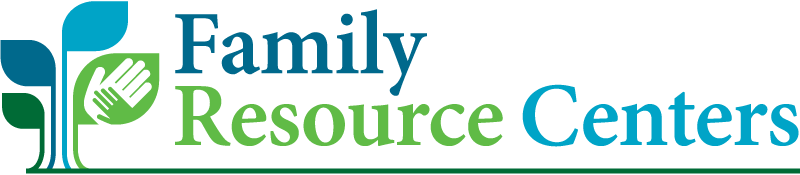 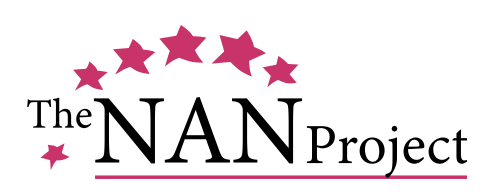 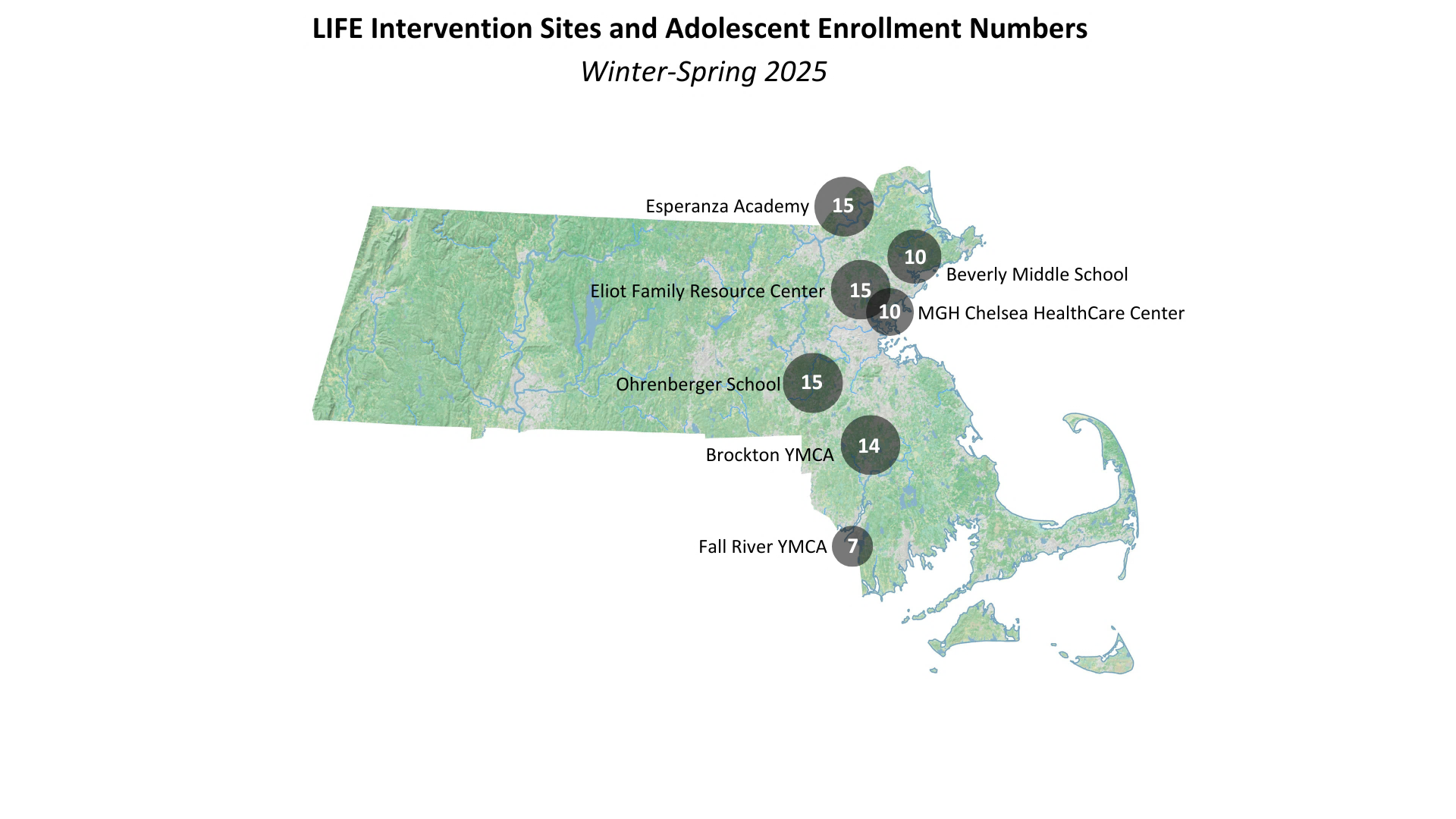 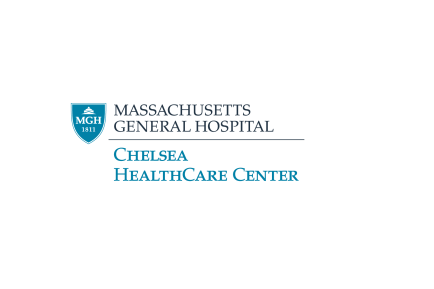 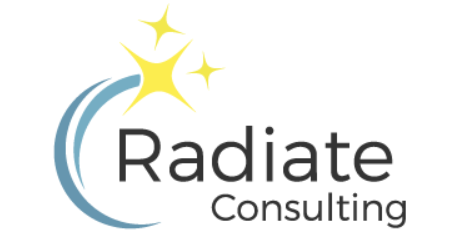 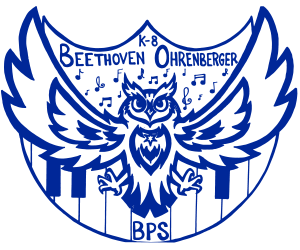 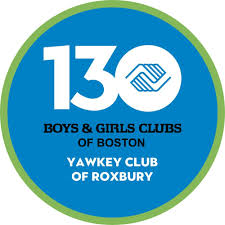 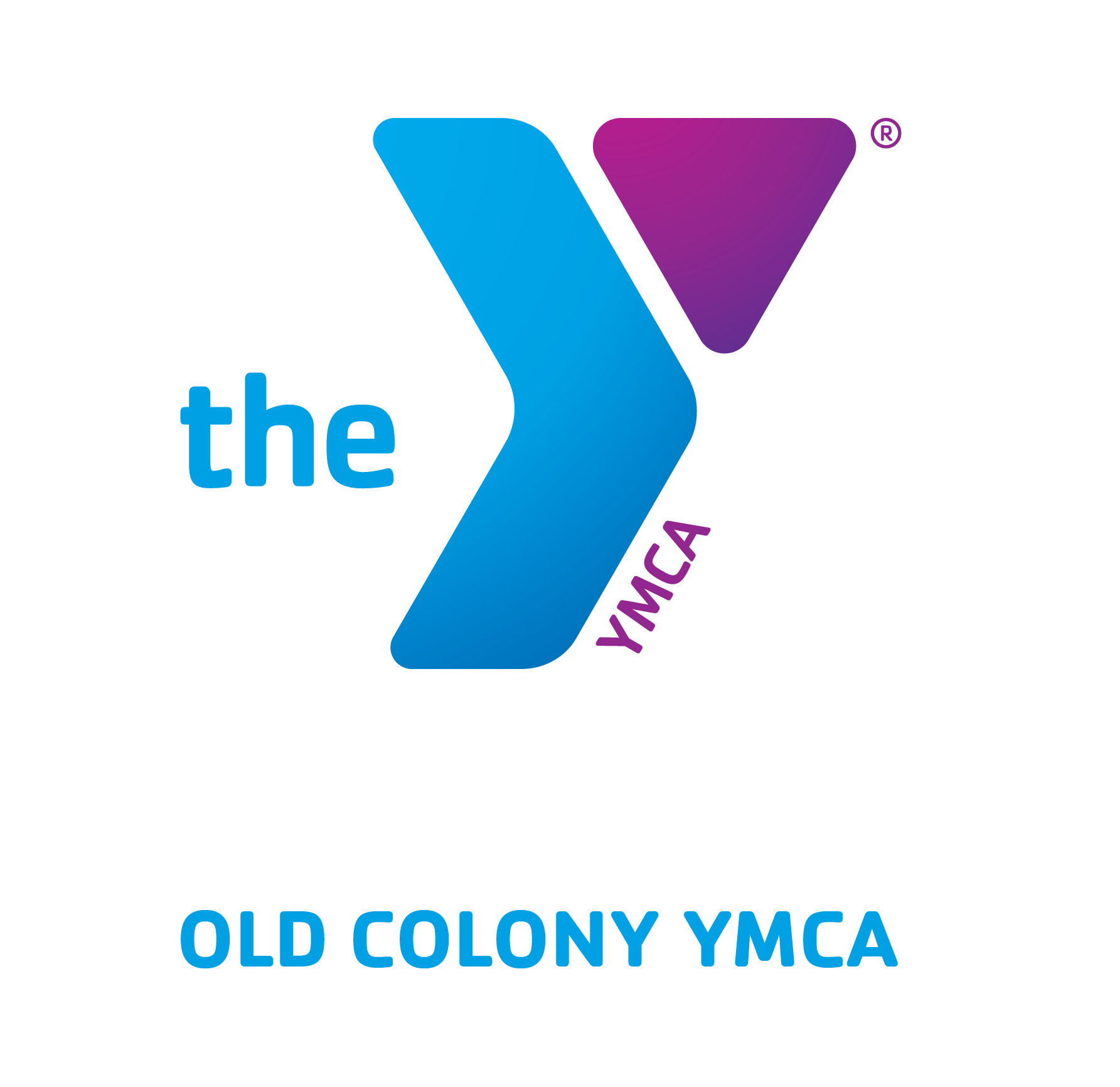 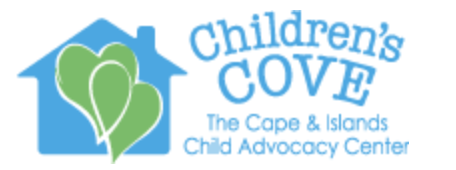 [Speaker Notes: We have also expanded our training and implementation reach. RAPP conducted four LIFE training workshops (two in-person, one virtual, and one hybrid (including asynchronous learning and a 1-day in-person workshop) this past year, during which 58 teachers, parent volunteers, peer coordinators, school counselors, and administrative leaders from 8 community partner organizations attended the training workshop to facilitate LIFE. Expanding and adapting the LIFE school/program leadership to continue delivering LIFE in their institutions. By mid-2025, more than ten LIFE groups would be provided in schools (Beverly Middle School, Ohrenberger Middle School, Esperanza Academy), family resource centers (Connections, Eliot), YMCA organizations (Brockton, New Bedford), and healthcare centers (MGH Chelsea), reaching over 100 adolescents.

We focused on providing trainings to community partners located in under-served and under-insured areas of the state, including those officially designated as Health Professional Shortage Areas (HPSAs) (e.g., Chelsea/Everett/Revere, Lawrence)
17 trainee-providers from a total of 9 community organizations have subsequently implemented or are currently implementing LIFE in Massachusetts.]
Expanding network of LIFE trainees
Boston
Taunton
New Bedford
New Bedford
Roxbury
Brockton
Boys and Girls Clubs
YMCA
Brockton
Fall River
Fall River
Stoughton
Lowell
Boston
Lynn
Brighton
Roxbury
Boston Public Schools
Dorchester
JamaicaPlan
Hyde Park
Mattapan
Natalie Cole video
The MGH Resilience and Prevention Program
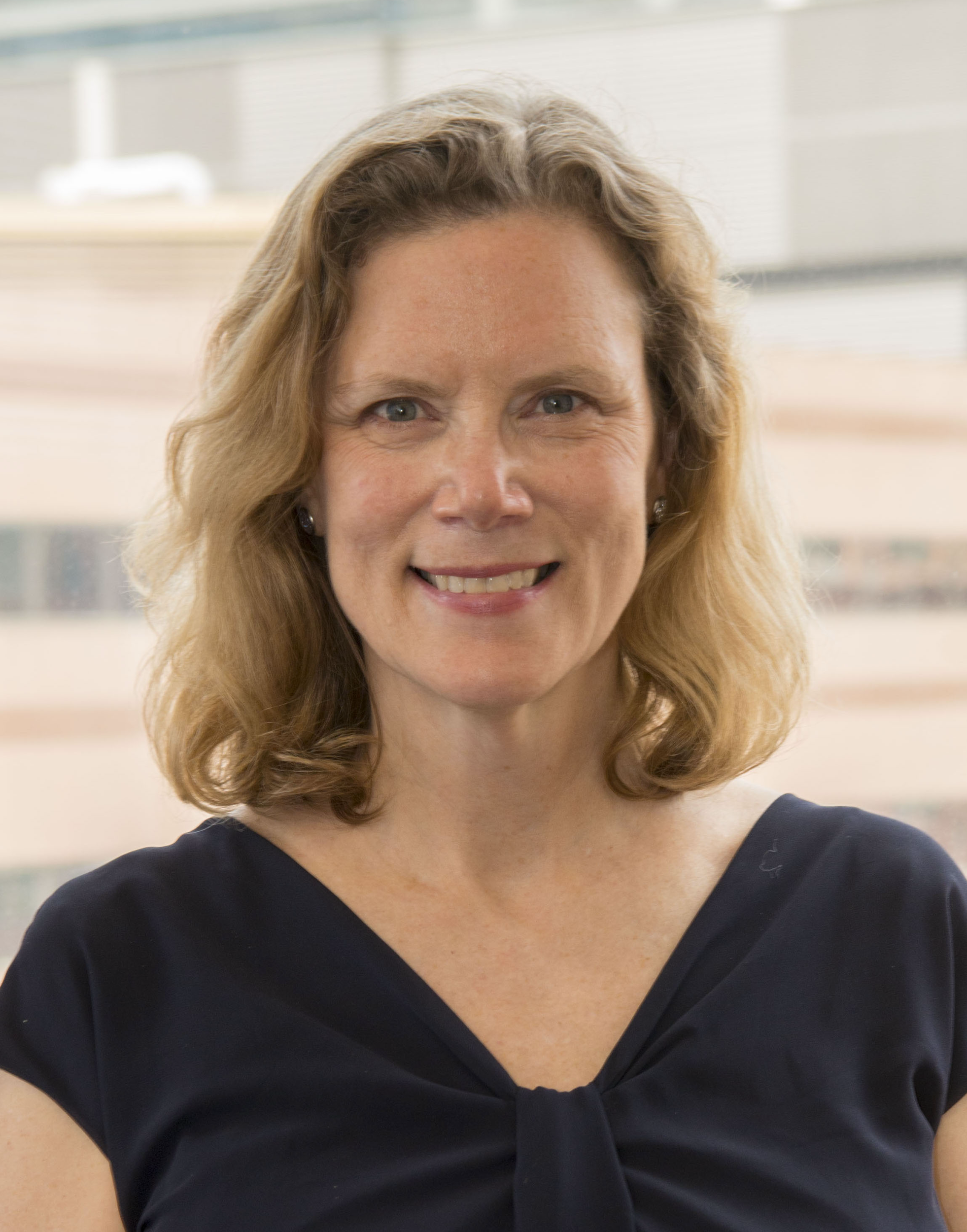 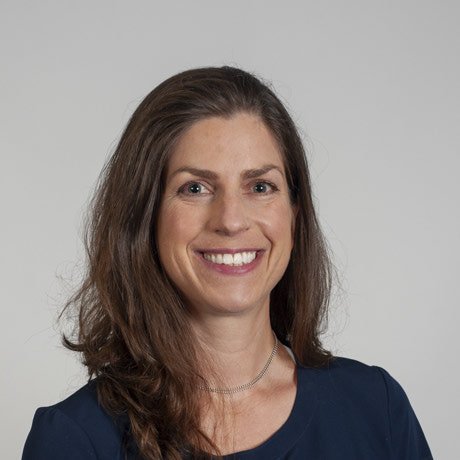 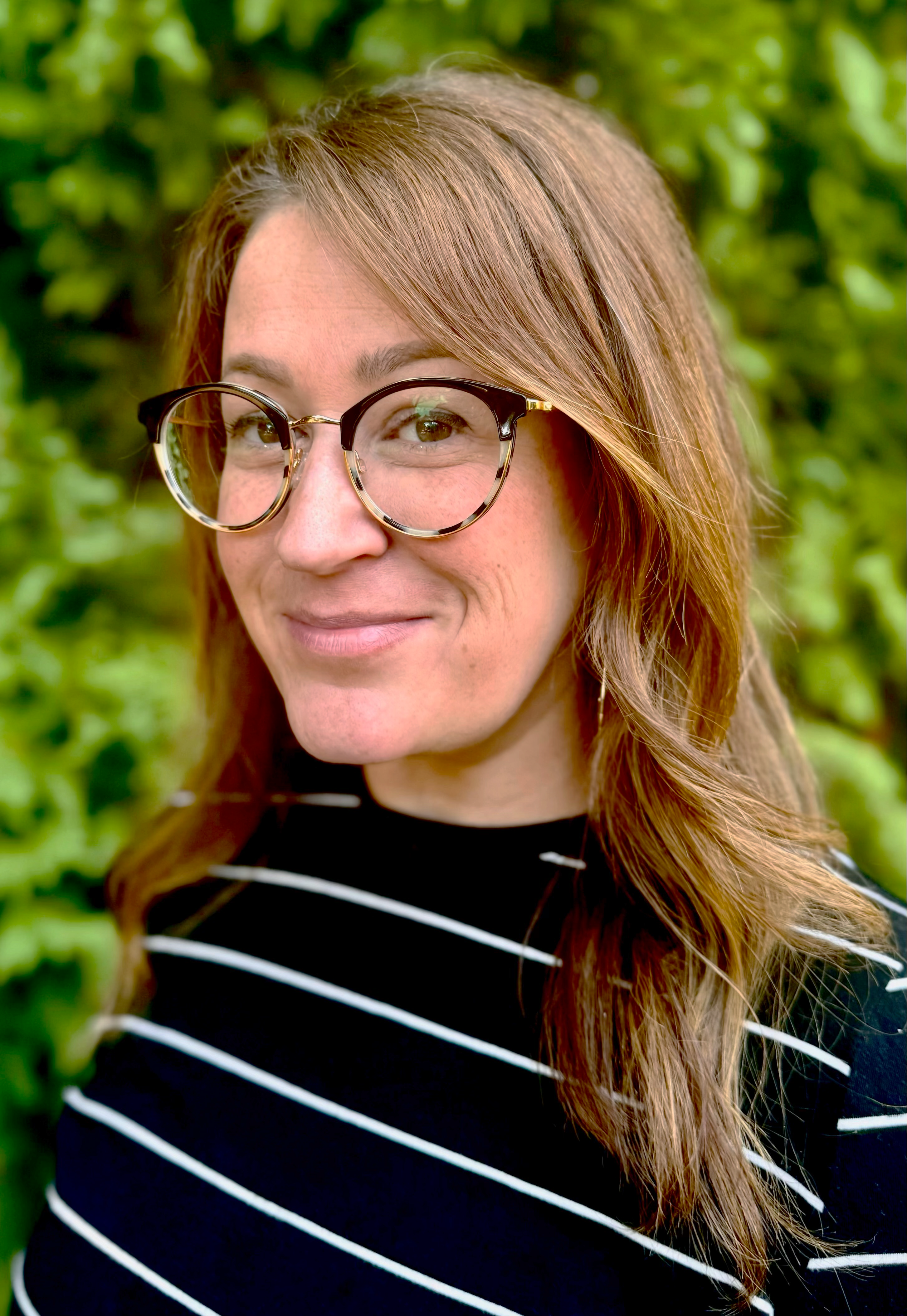 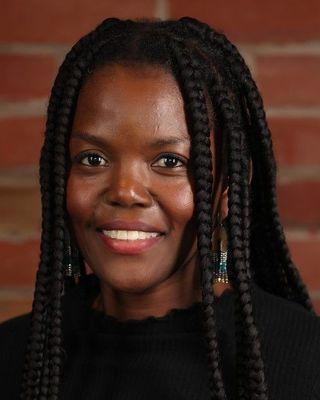 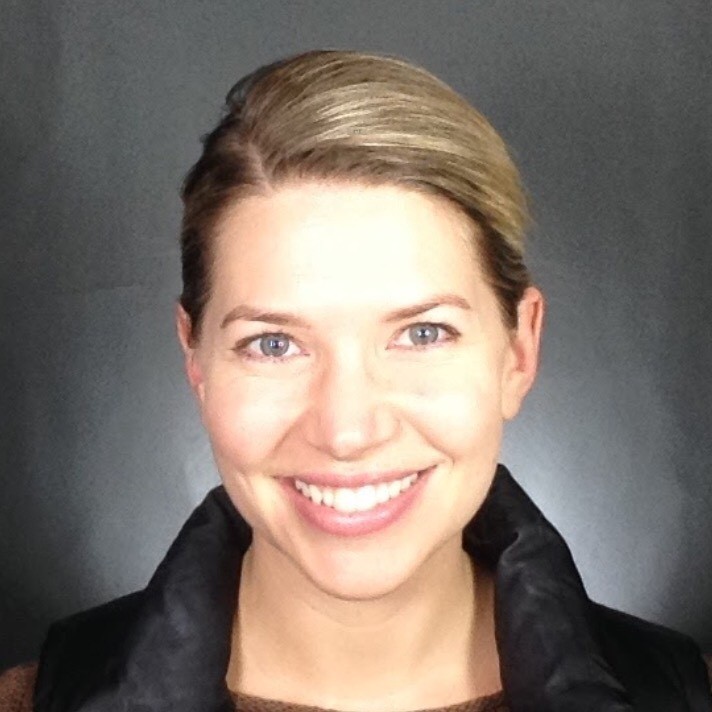 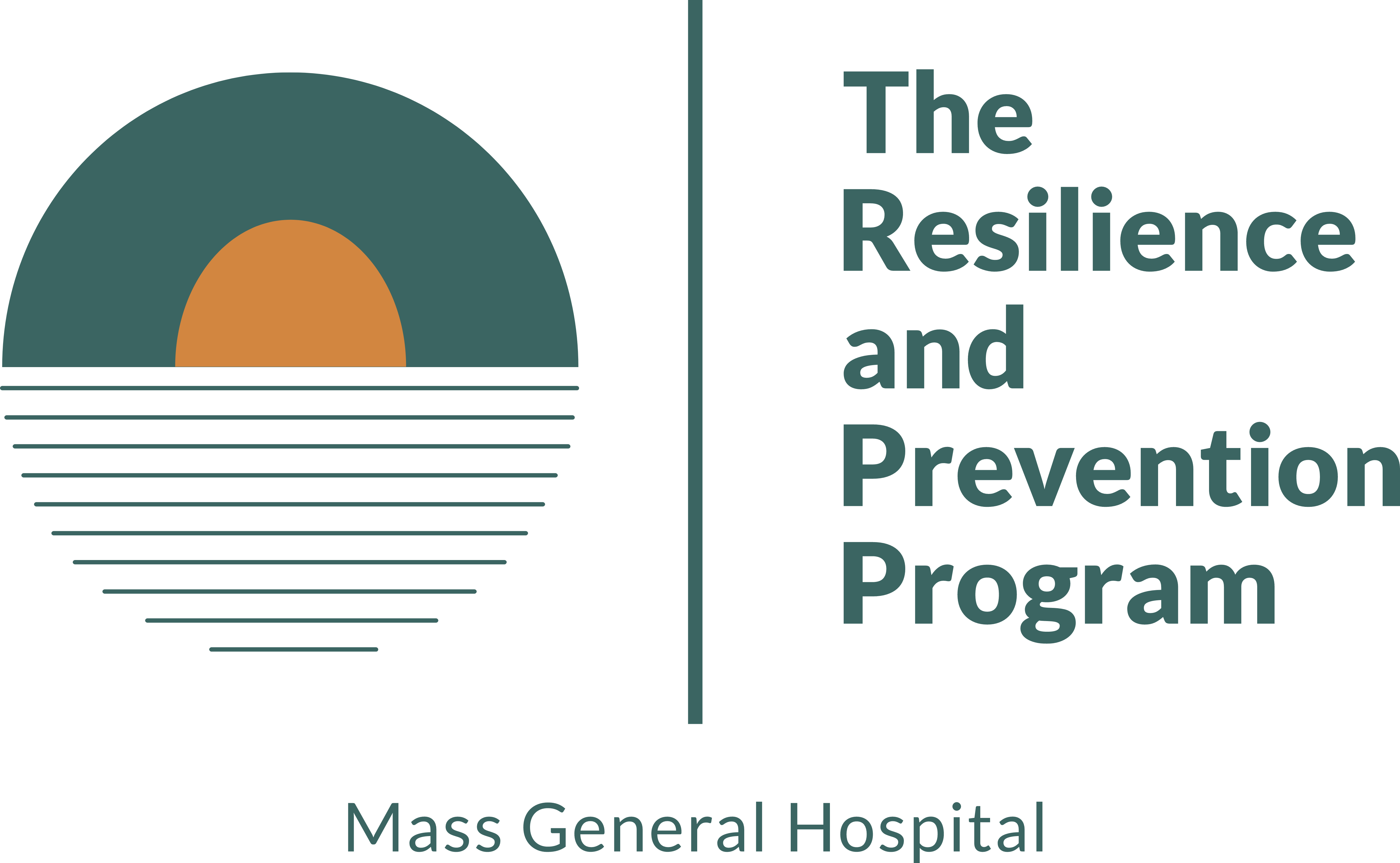 Victoria Hasler,
PhD
Annie Burke, PhD
Oyenike Balogun- Mwangi, PhD
Nicole DeTore, PhD
Daphne Holt, MD, PhD
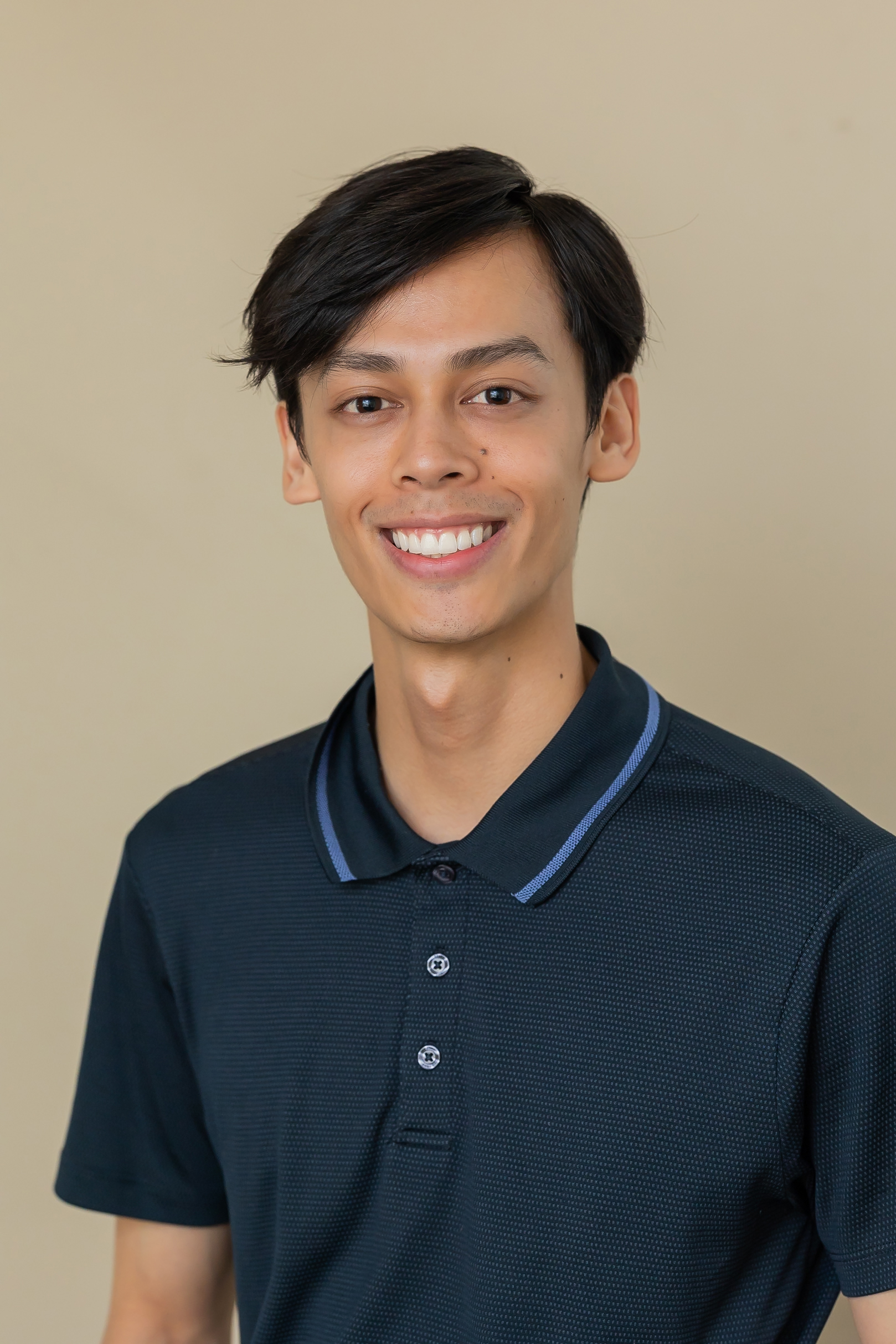 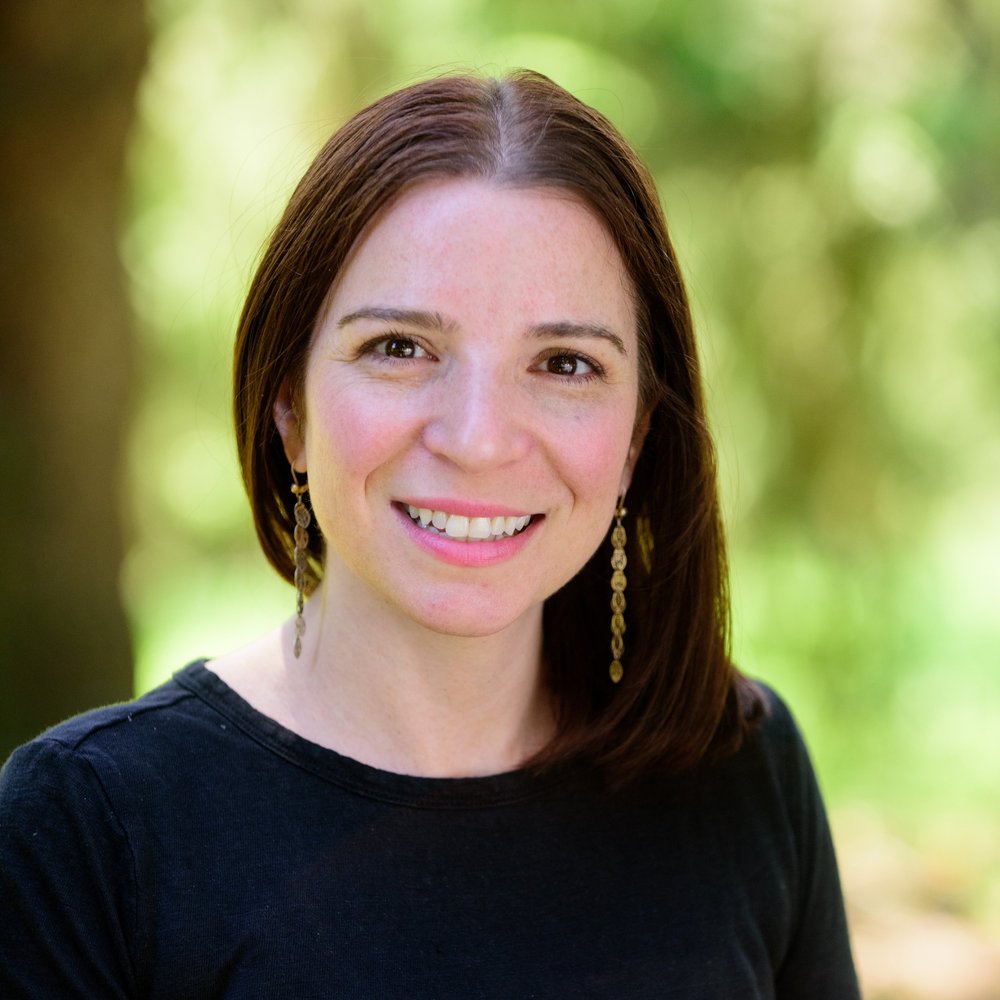 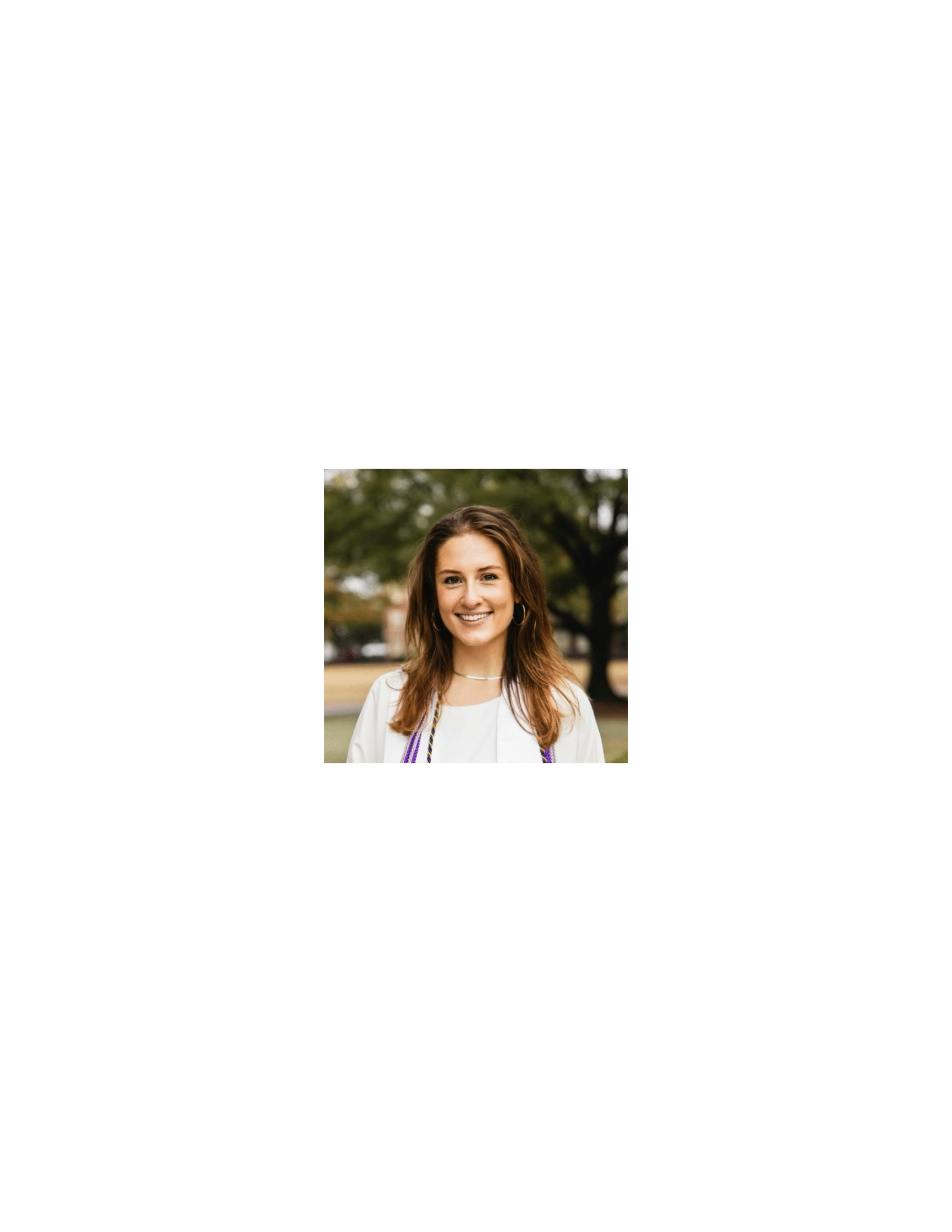 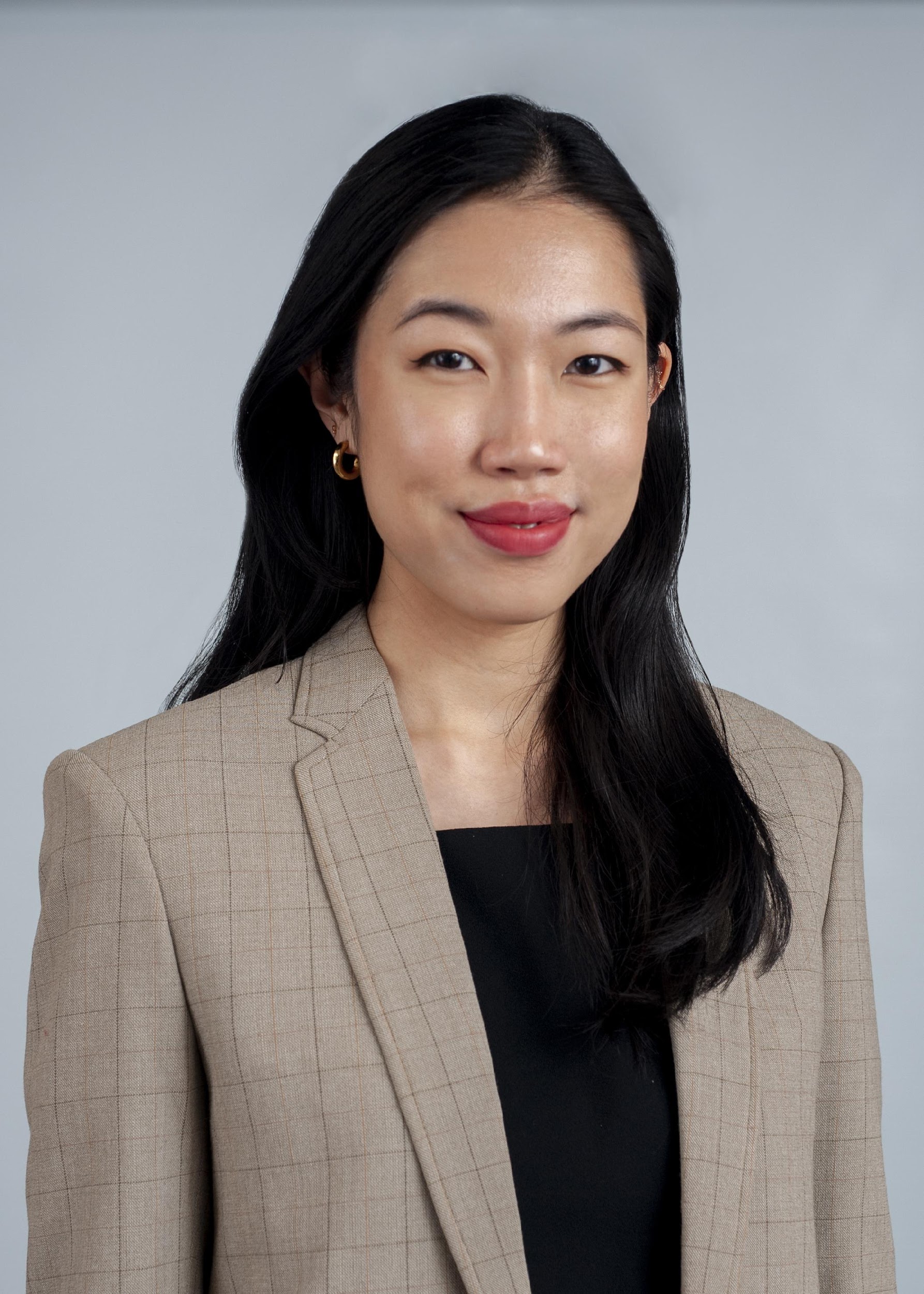 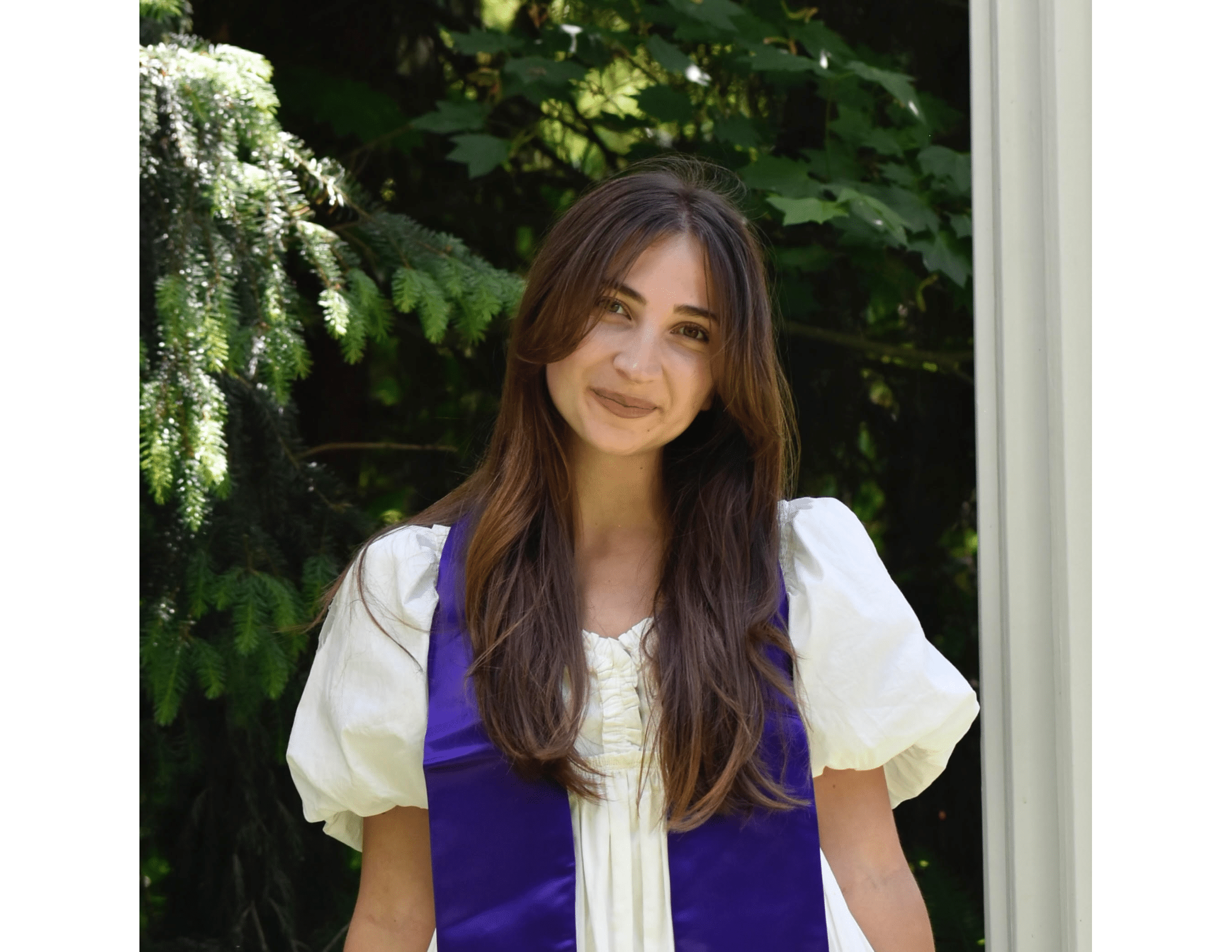 https://www.resilienceandprevention.com
Emily Kline, 
PhD
Emma Mirhashemi, 
BS
Cheryl Foo, PhD
Molly Hart, 
BS
Mitchell Chan,
BA
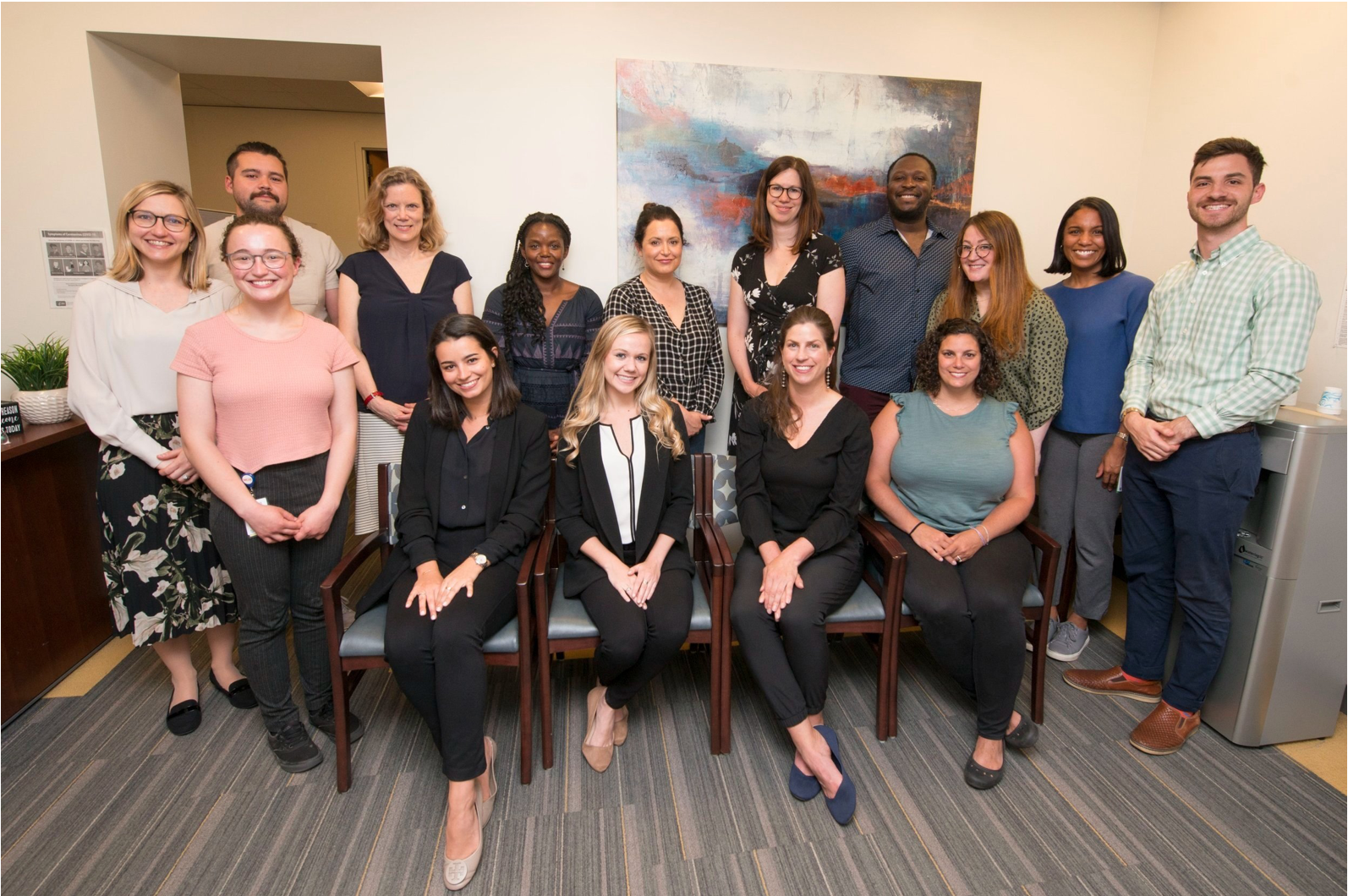 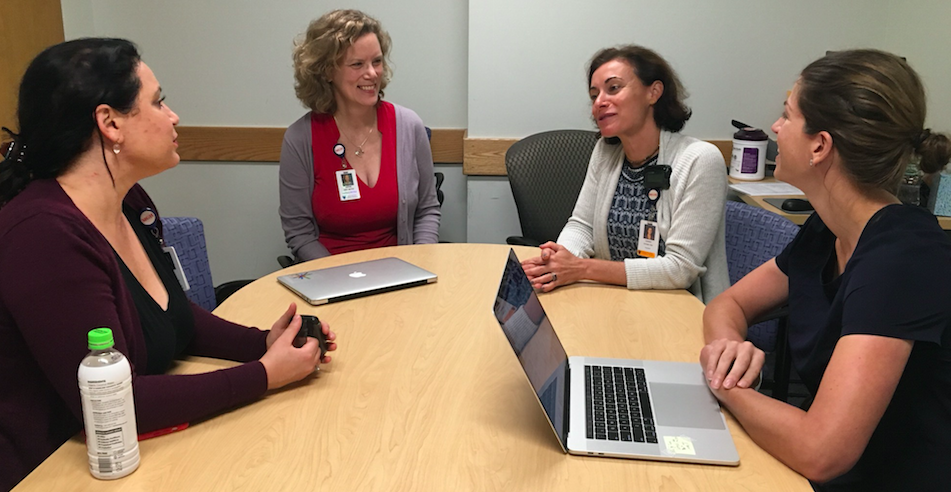 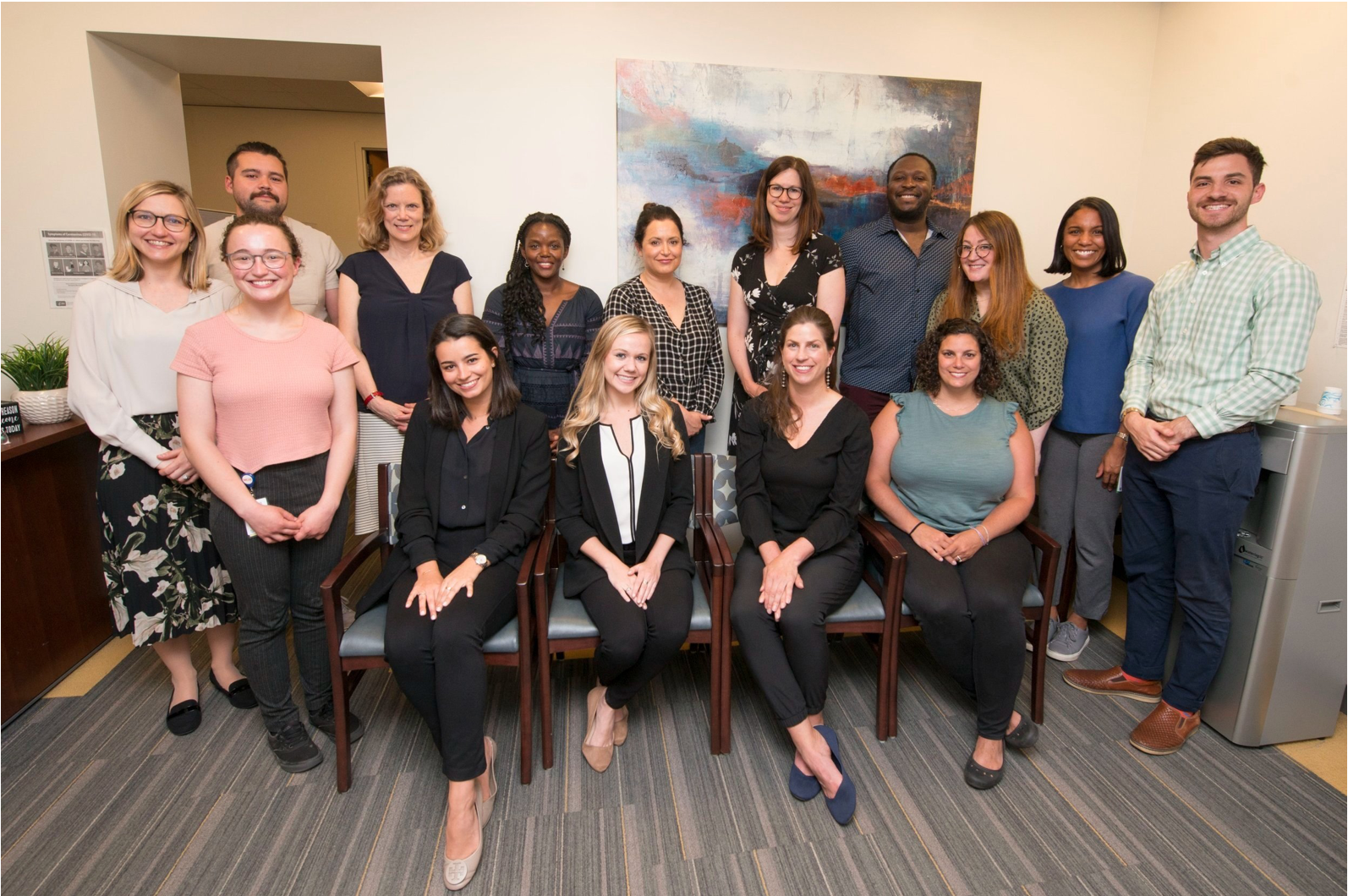 Questions?
EXTRA SLIDES 
(for answering questions)
8-Session Format Outline90 minutes each adolescent LIFE session
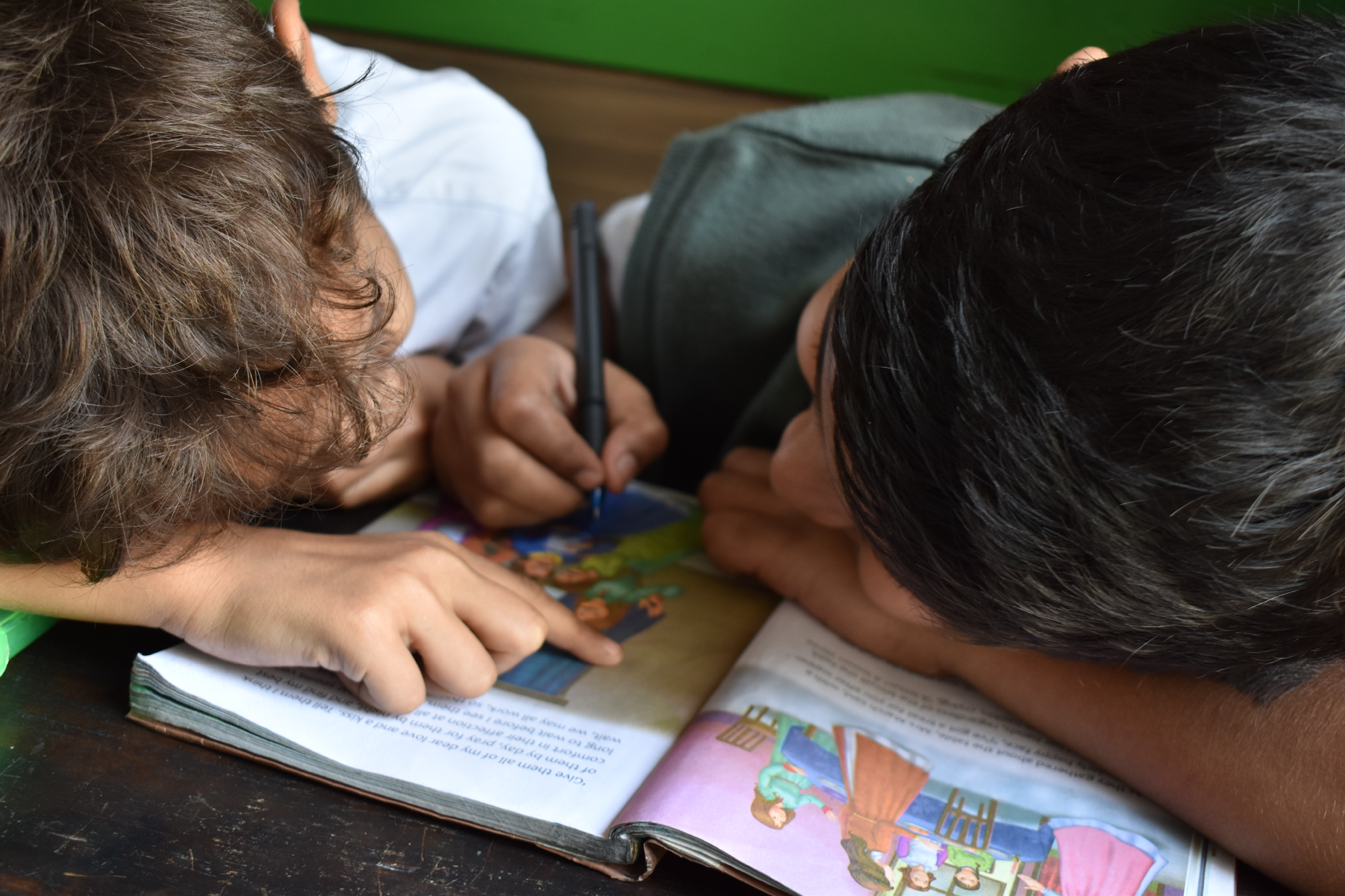 Session 1: Getting to Know Each Other 
Session 2: Identifying Emotions and Physical Sensations 
Session 3: Emotions, Thoughts, Behaviors, and Physical Sensations
Session 4: Managing Stress 
Session 5: Compassion for Ourselves and Others
Session 6: Support Networks 
Session 7: Dealing with Conflict and Rejection 
Session 8: End of Workshop – Celebrate!!
[Speaker Notes: Notes:
We build on topics and skills each week.]
16-Session Manual Format 45 minutes each adolescent LIFE session
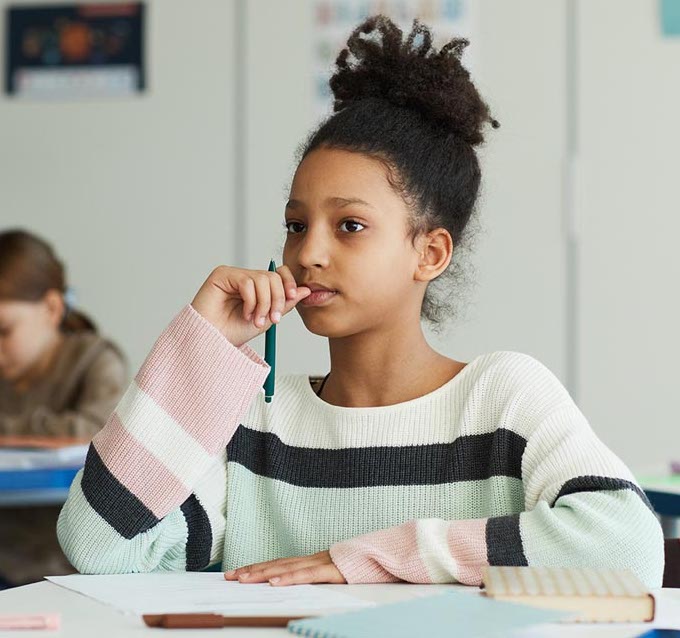 Week #A
Introduction, Mindfulness Bodies, Icebreaker, Homework Practice Review, Topic of the Week (part I), Collect Binders and Cards
Week #B
Introduction, Mindful Bodies, Icebreaker, Topic of the Week (part II), Weekly Wrap-Up, Assign Home Practice, Collect Binders 
Weekly Wrap-Up: Closing Mindfulness activity, LIFE Poster and Cards, Feedback
Structure of Adolescent Sessions:
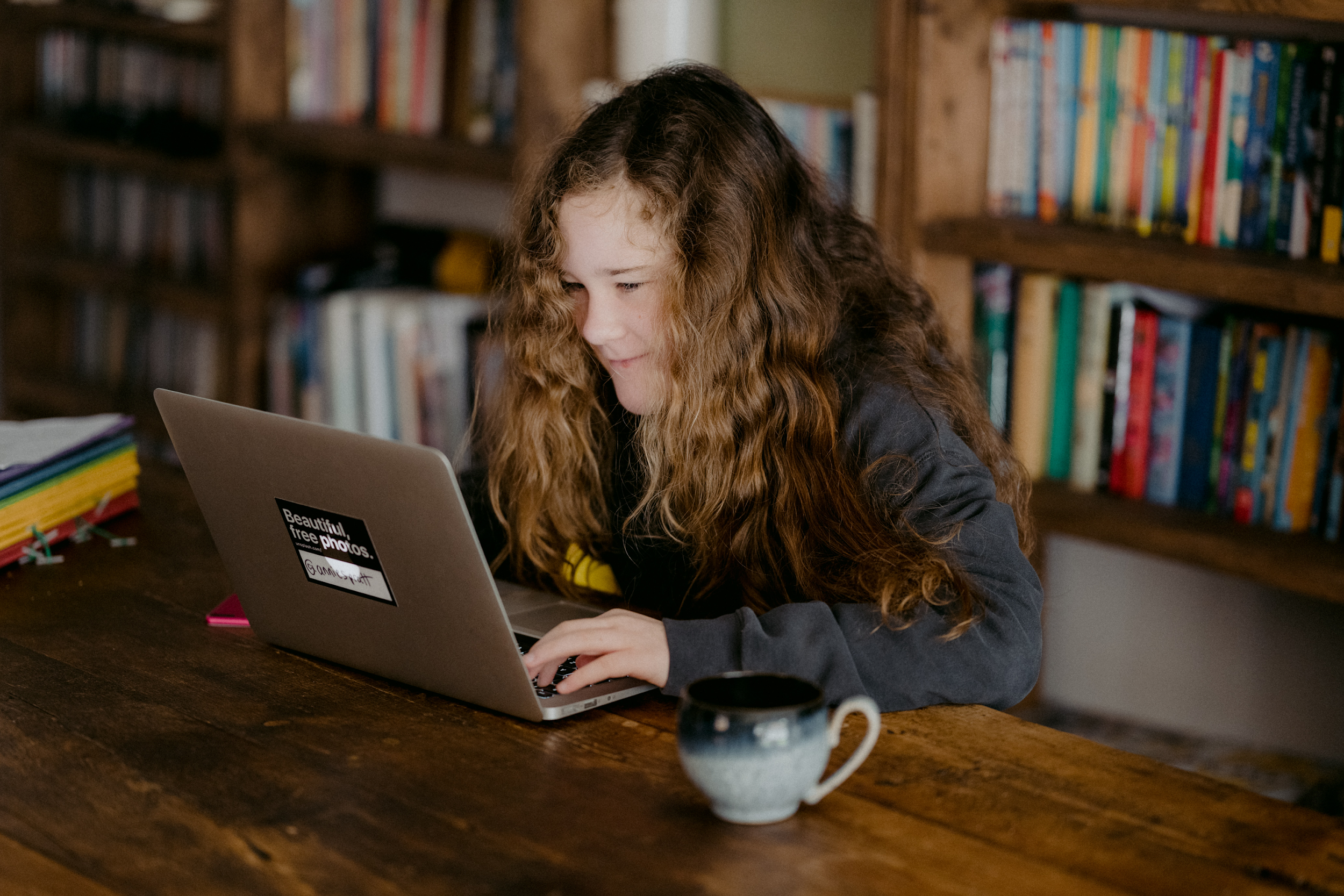 Begin with Introduction & Mindful Bodies to settle the group and focus for the session
Build Community with Icebreaker Activity 
Check-in with Home Practice Review 
Teach Topic of the Day 
Complete Weekly Wrap Up
Close group with a mindfulness exercise to cool down
Reinforcement of skills throughout using coping skills poster/coping cards
Enhance motivation, engagement, and build positive learning community through feedback 
6. Assign Home Practice to build skills 
Collect Binders and Cards 
*Movement breaks provided throughout
Thank You!
For Attending